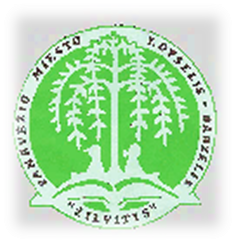 Respublikinio ikimokyklinio ir priešmokyklinio amžiaus vaikų kūrybinių darbų fotografijų paroda „Emociukai“
Organizatorius – Panevėžio lopšelis-darželis „Žilvitis“
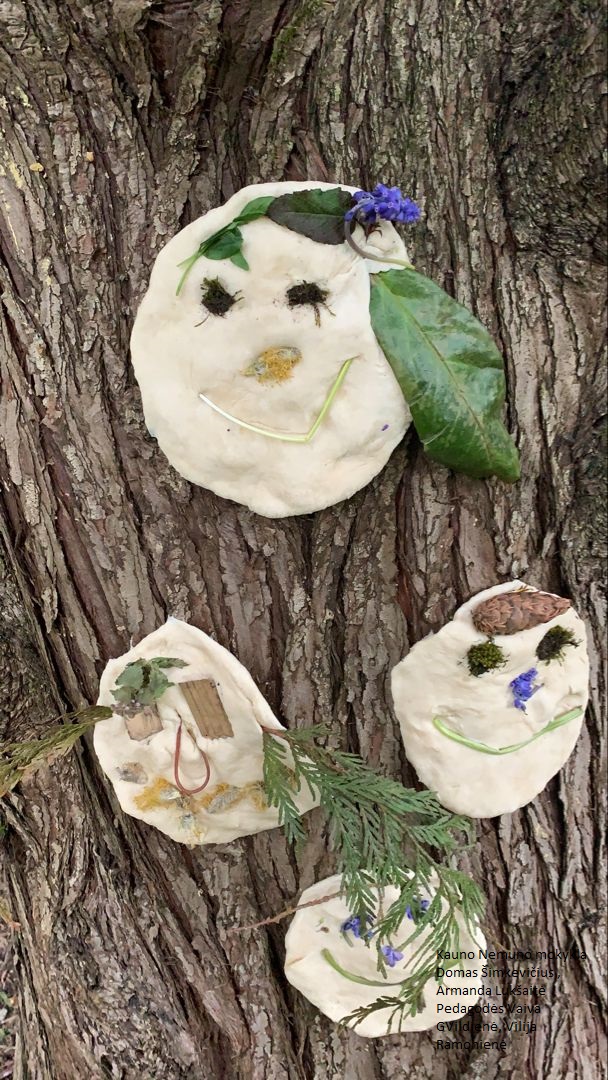 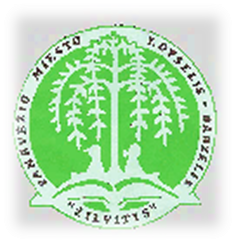 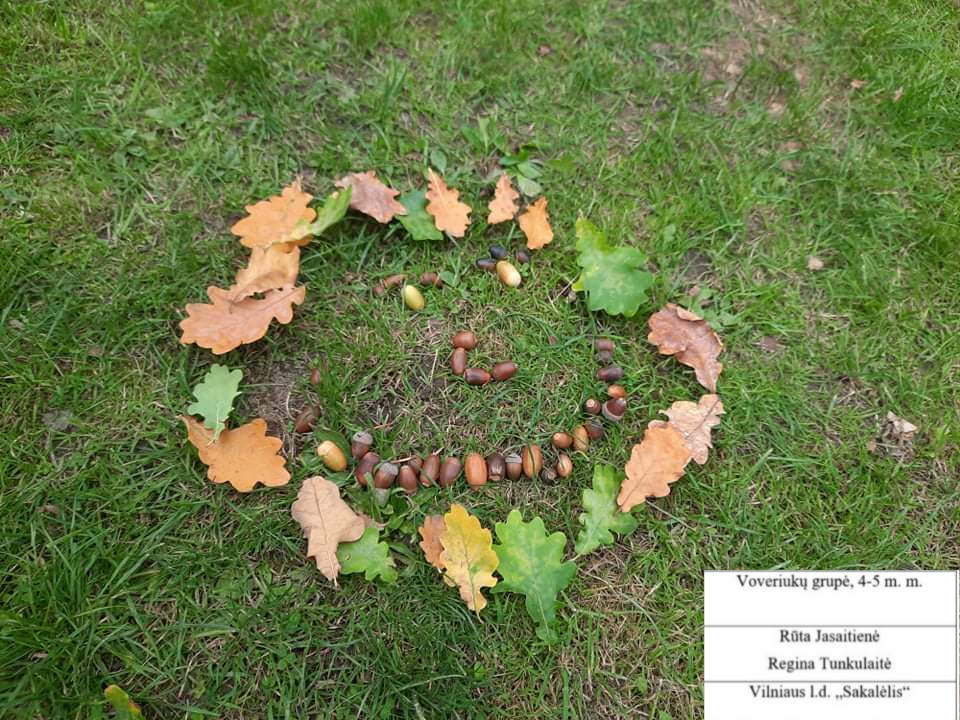 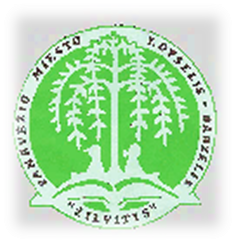 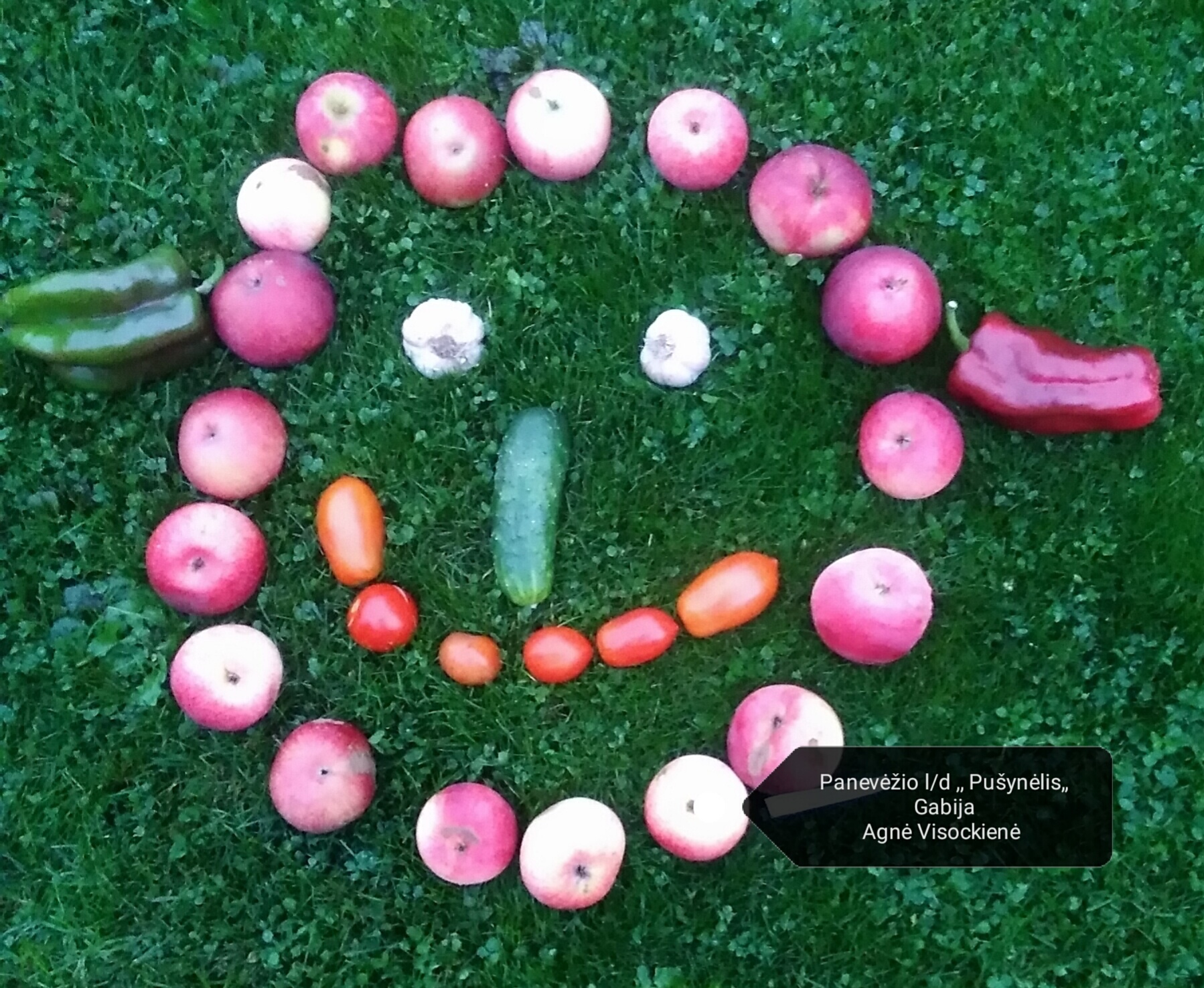 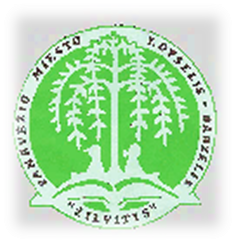 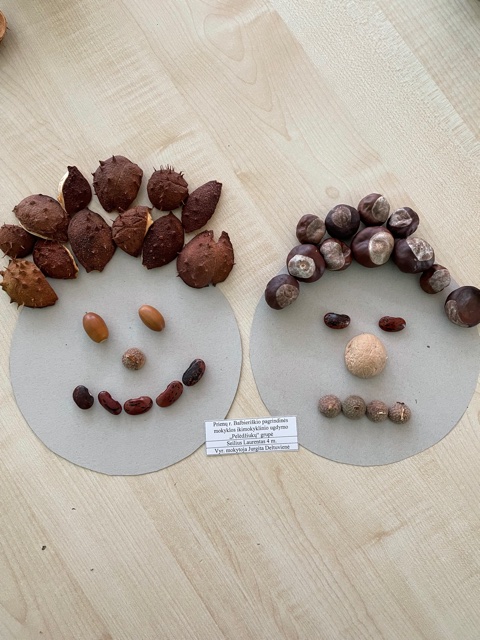 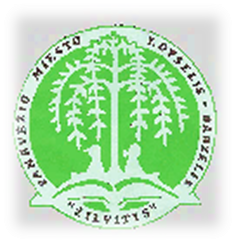 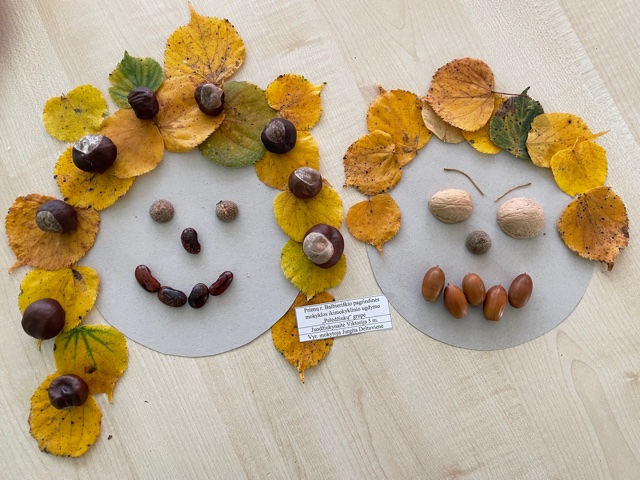 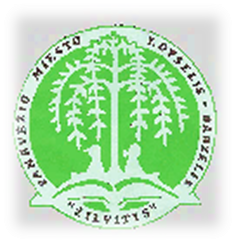 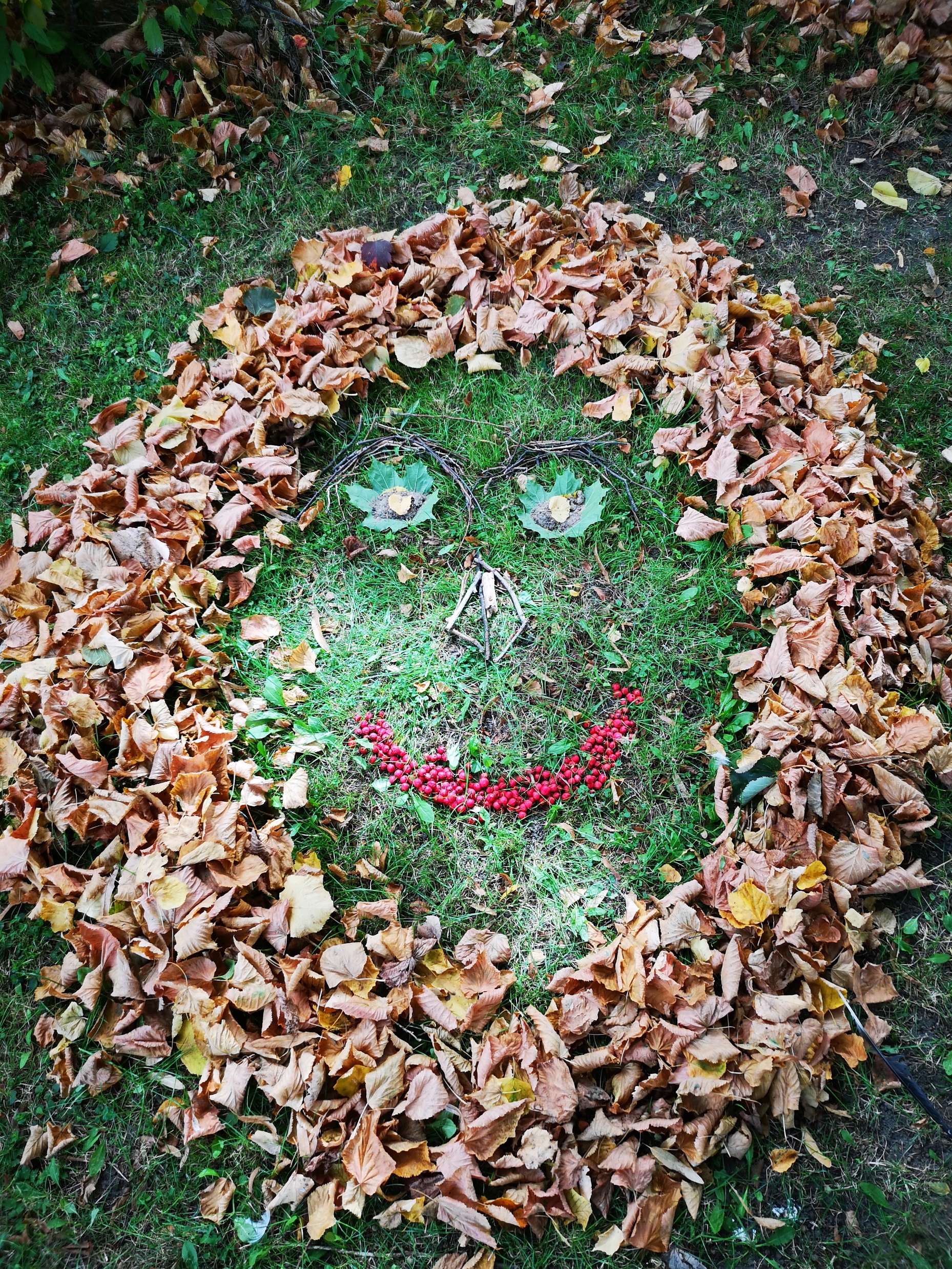 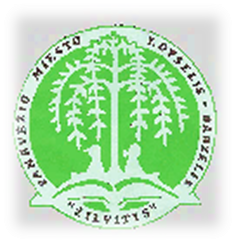 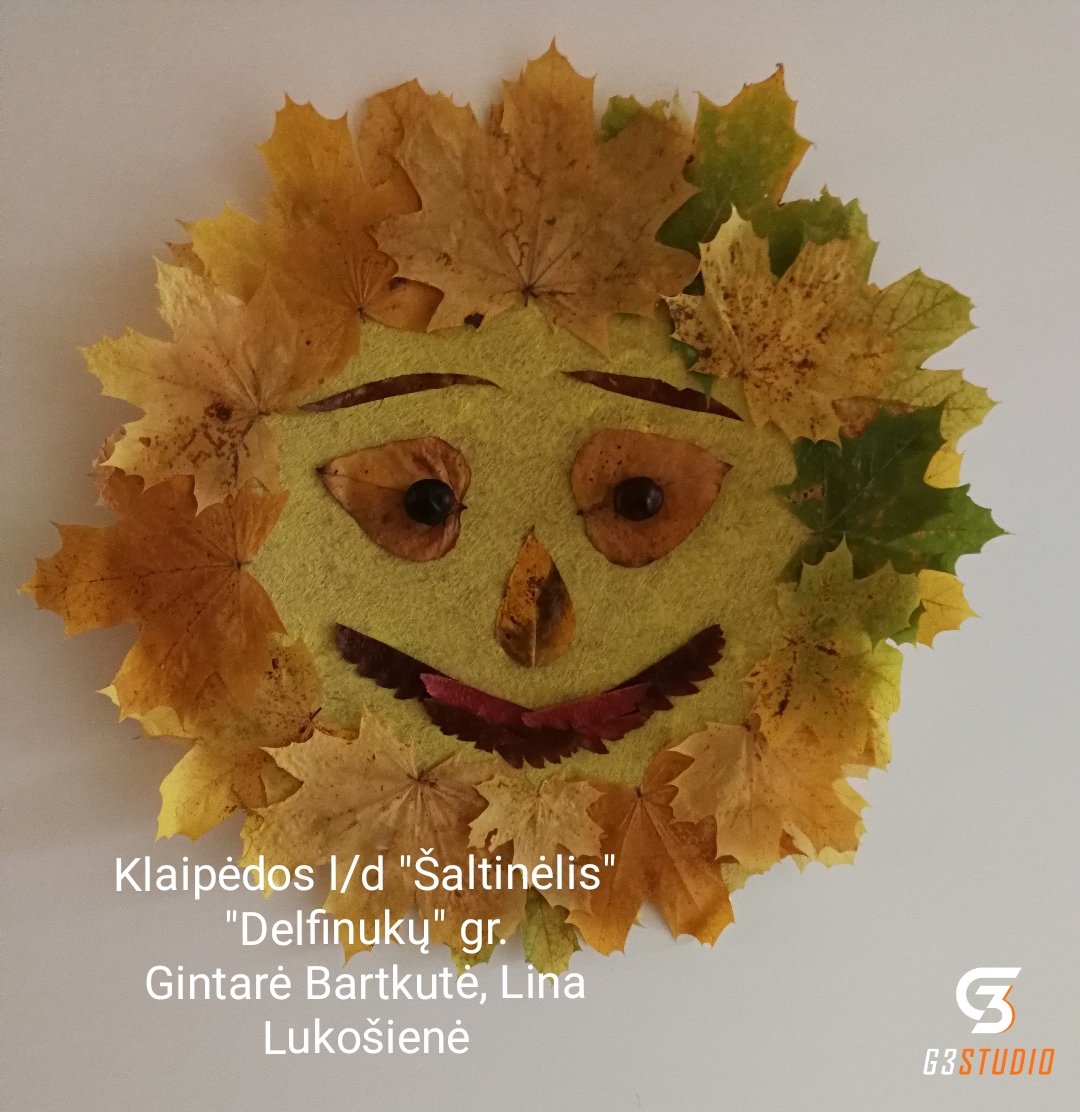 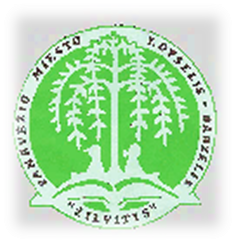 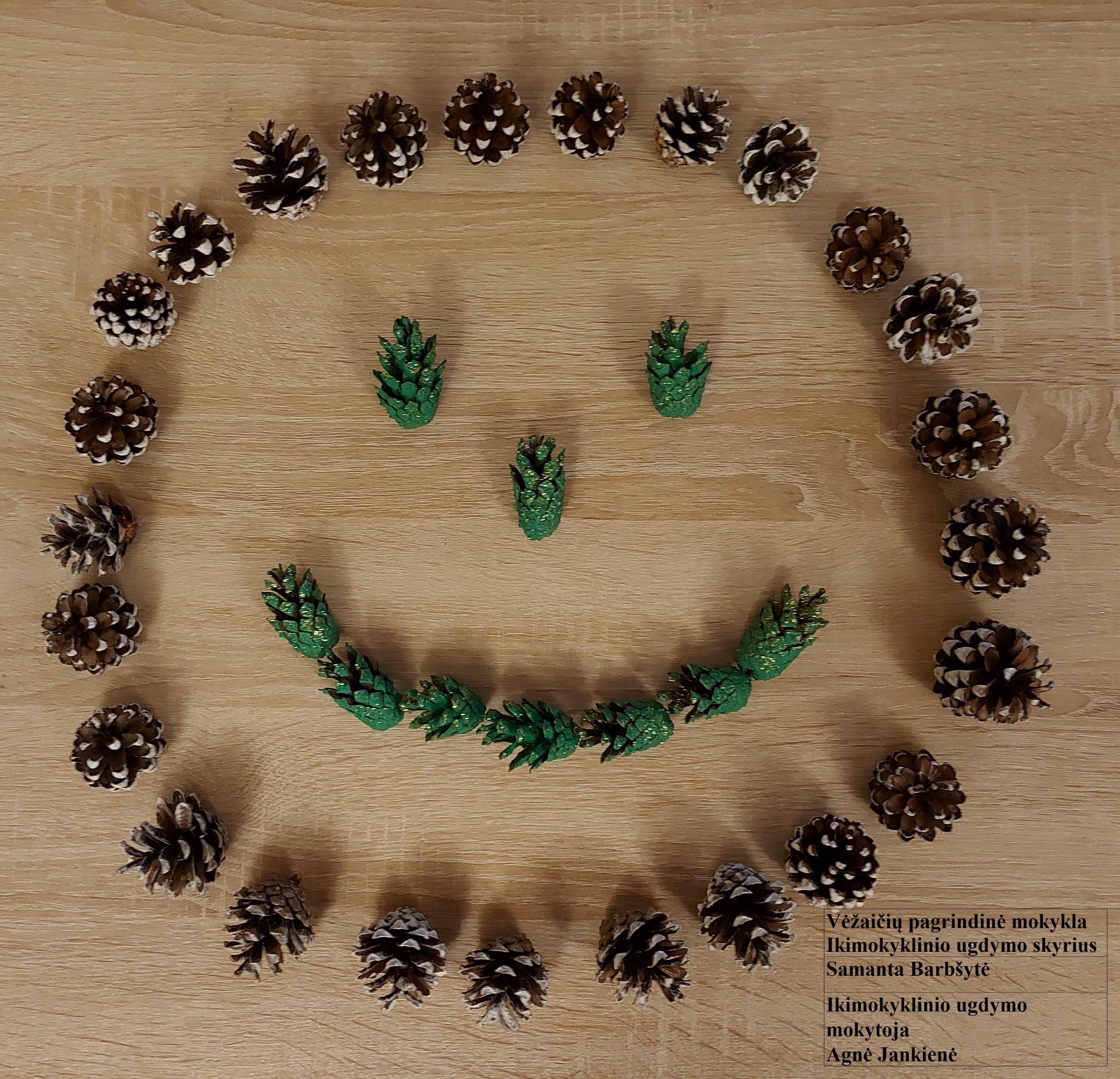 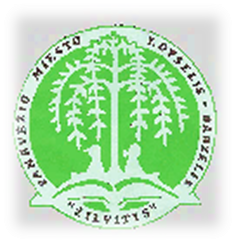 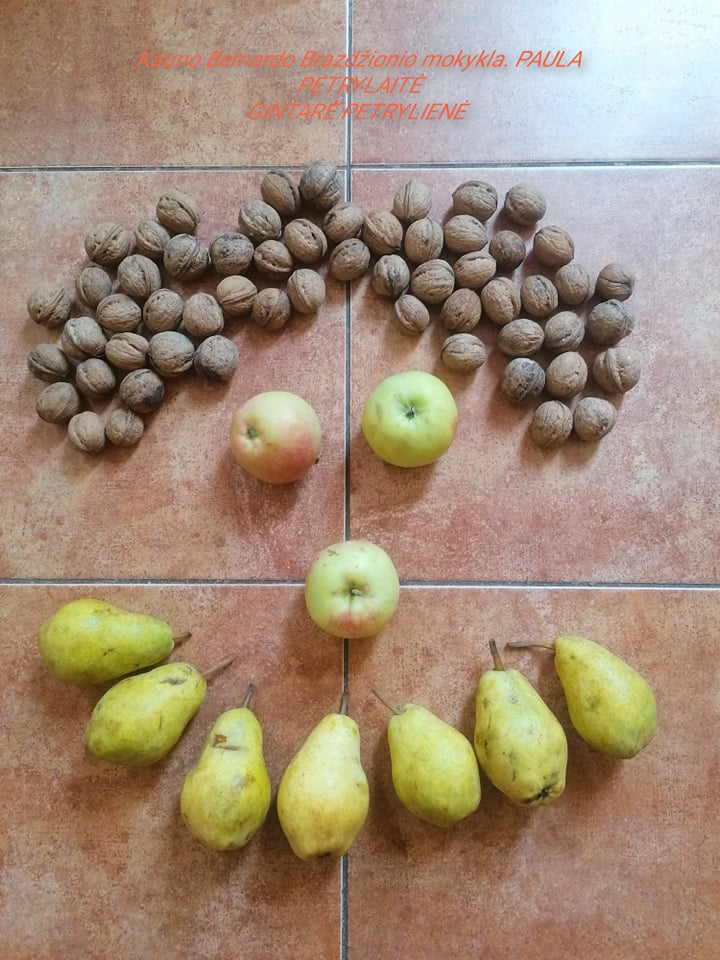 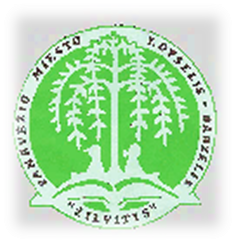 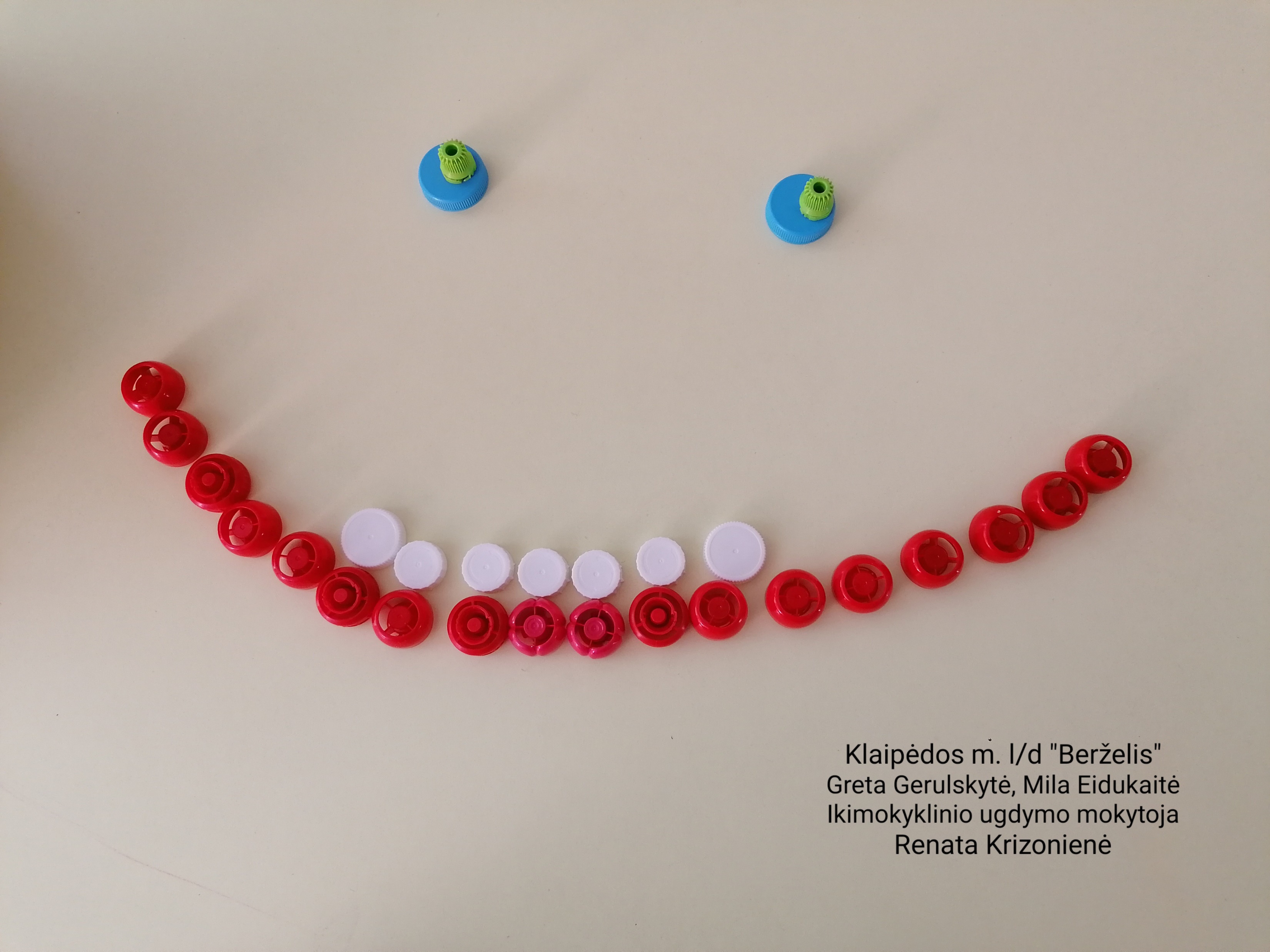 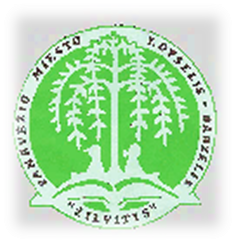 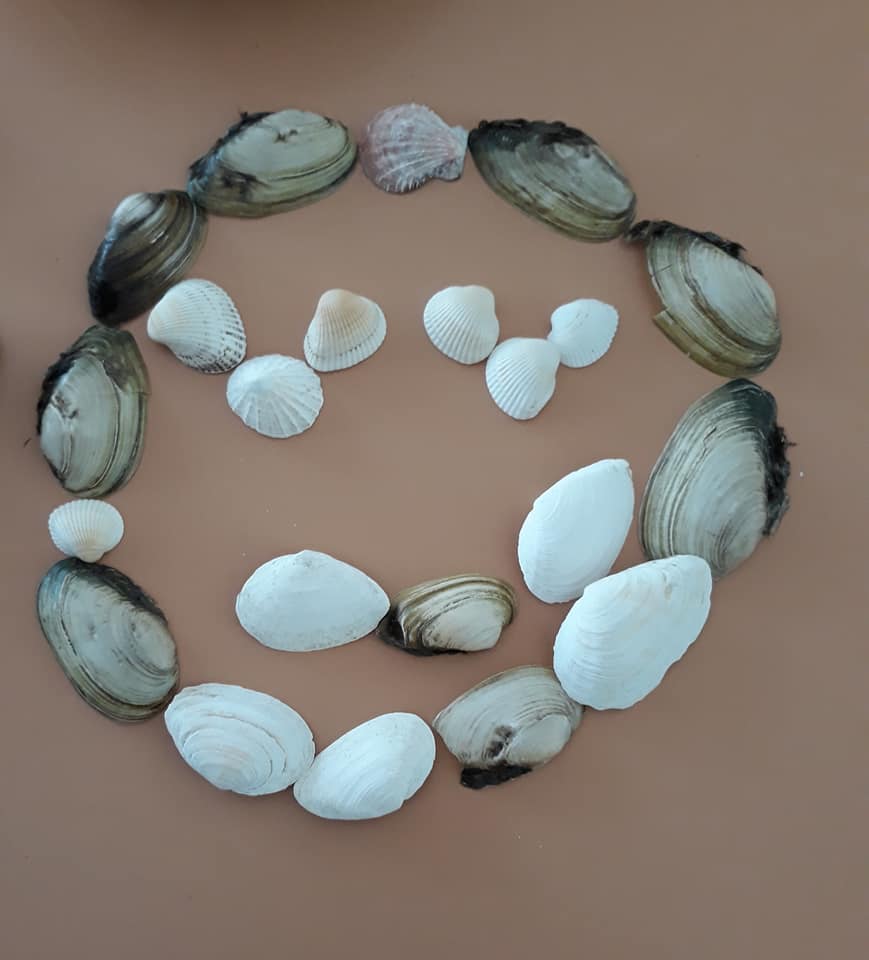 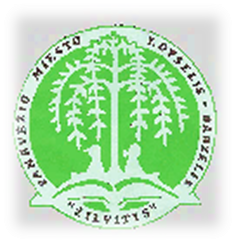 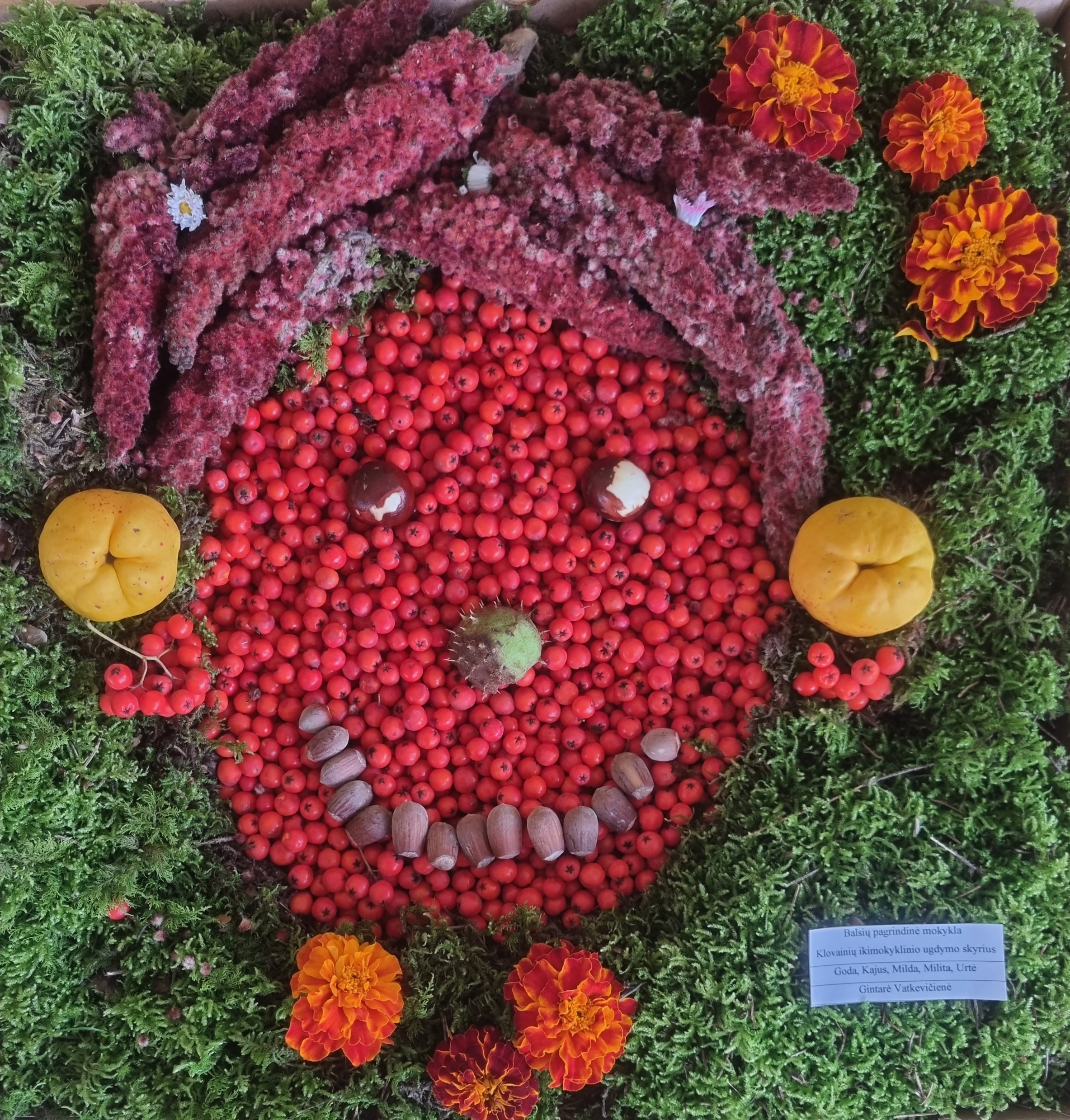 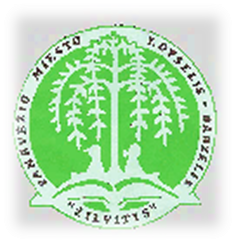 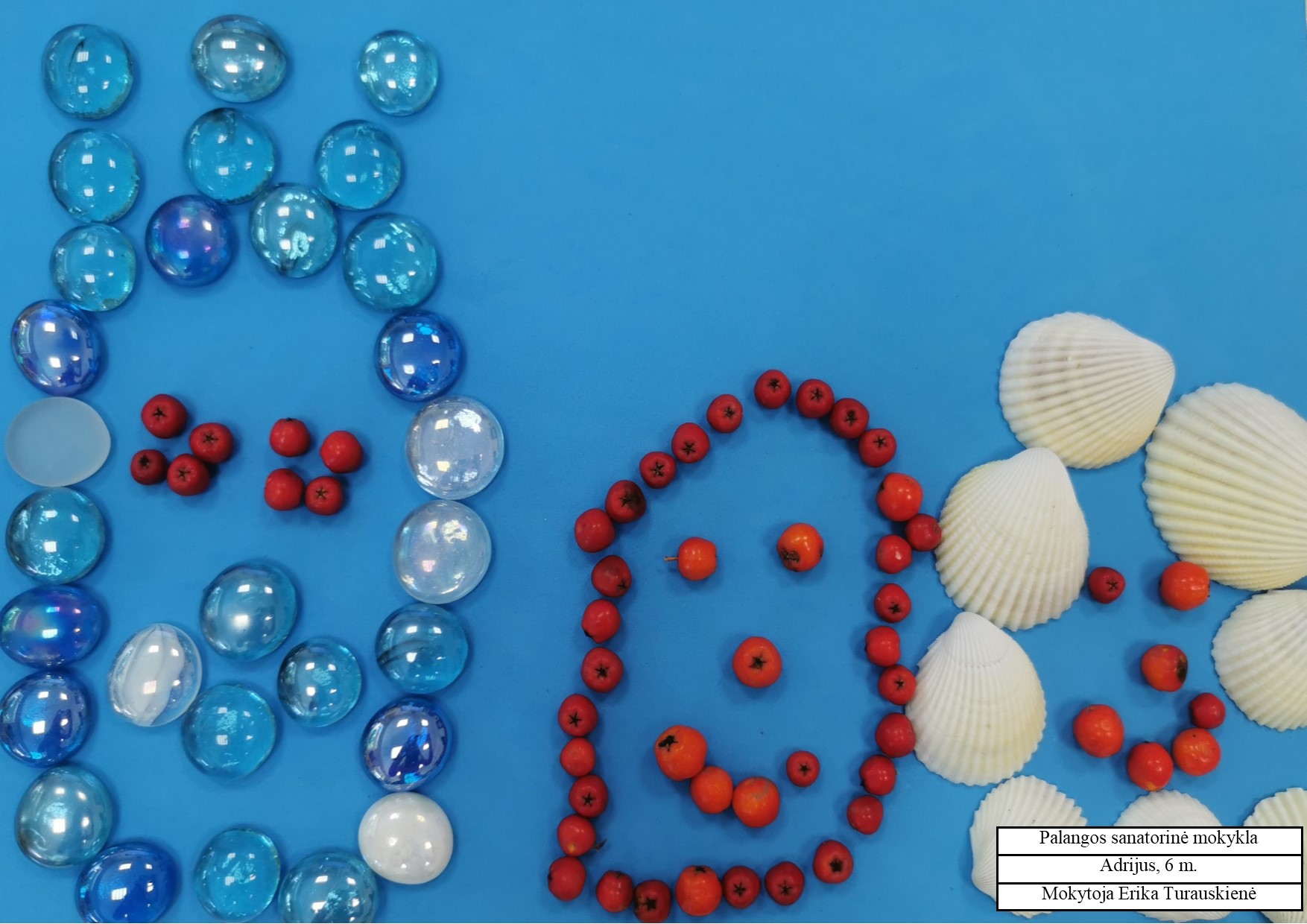 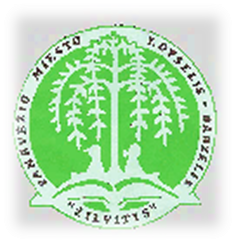 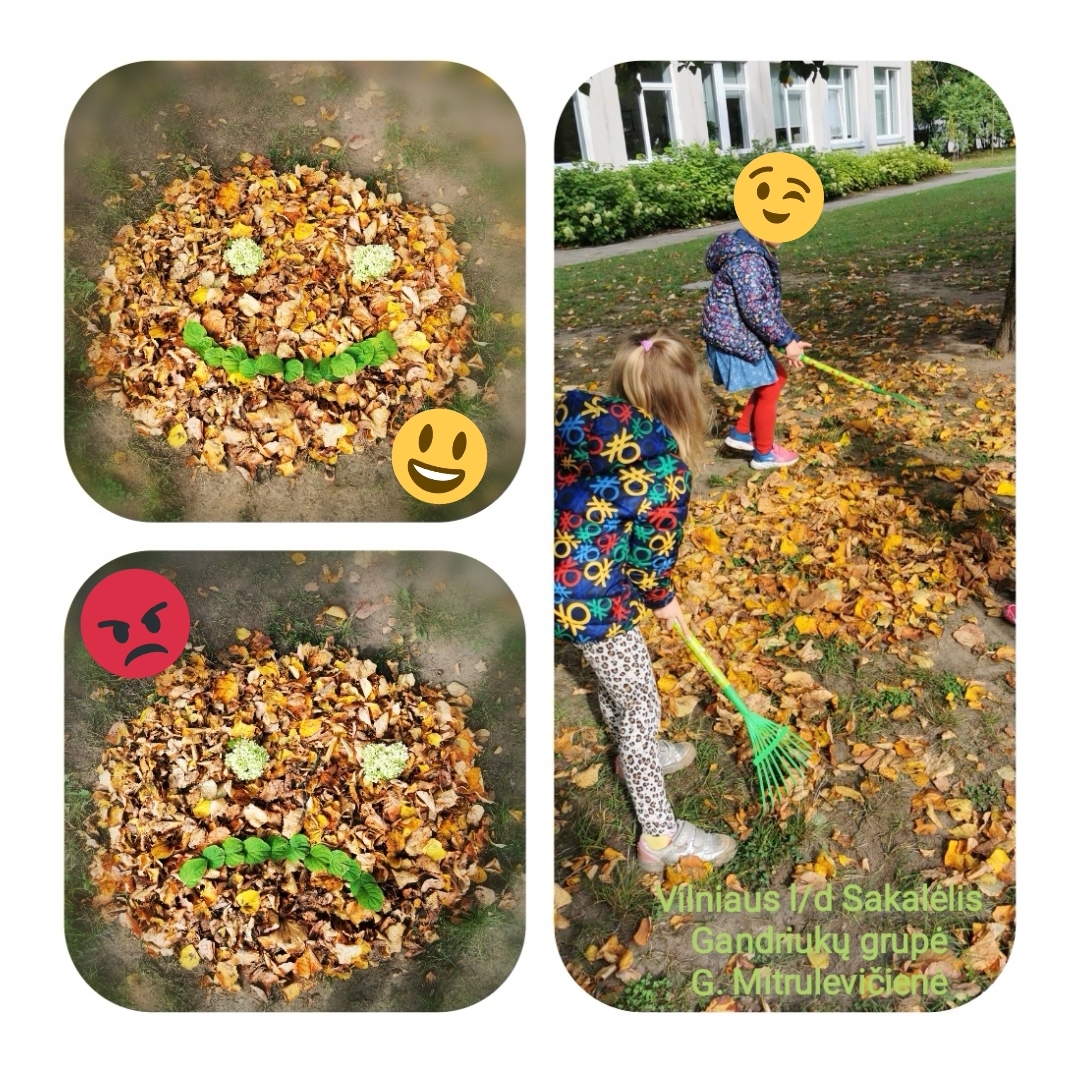 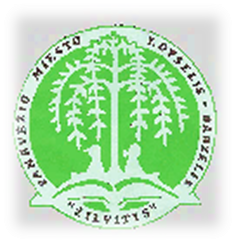 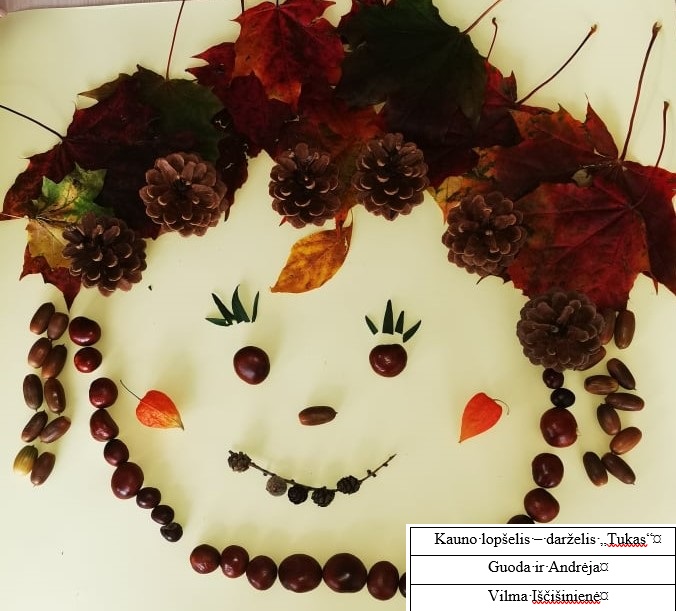 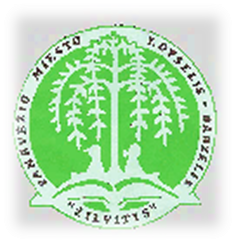 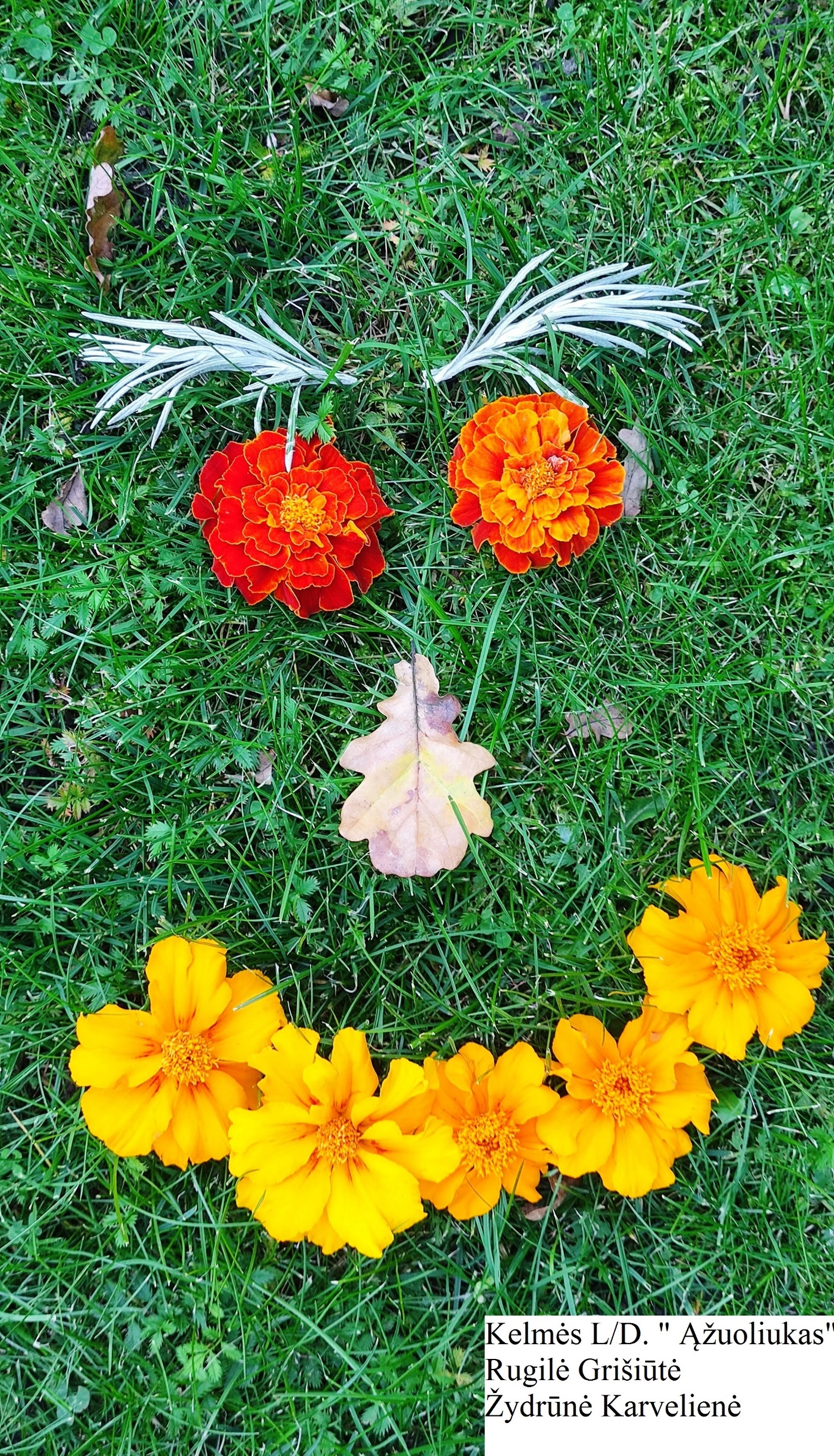 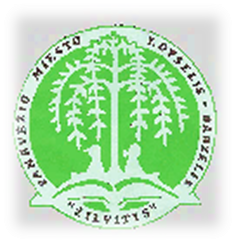 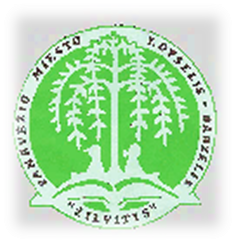 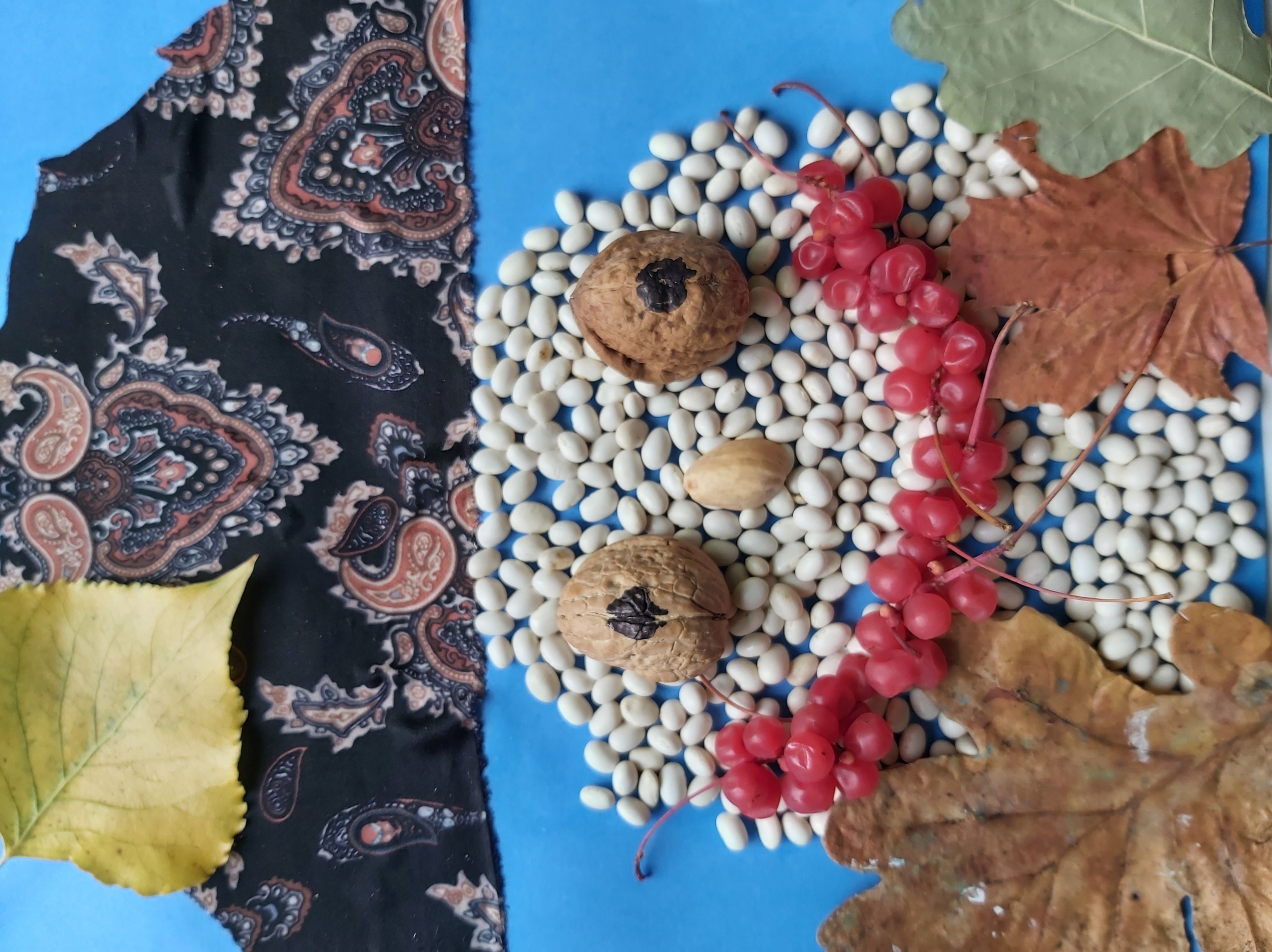 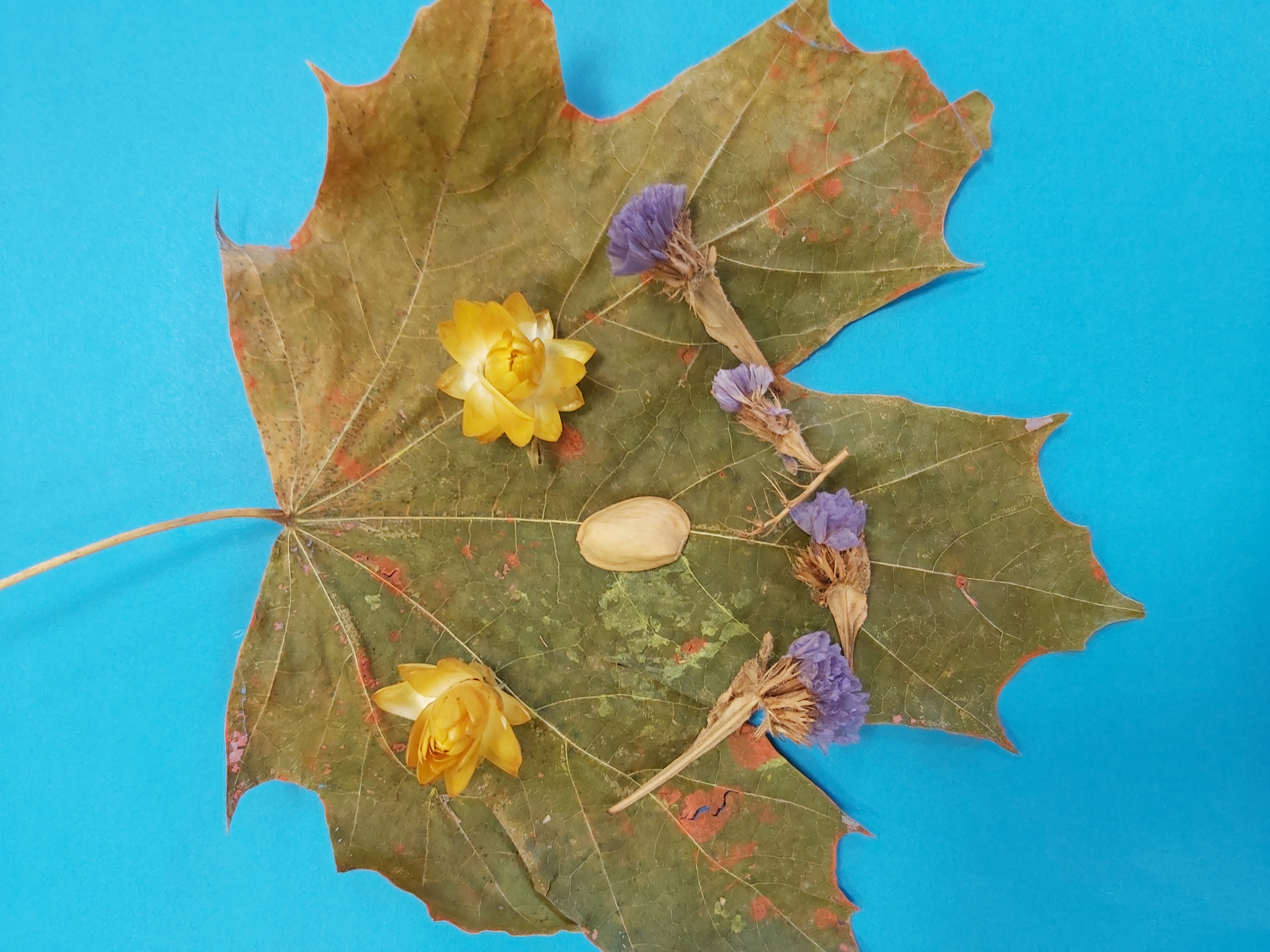 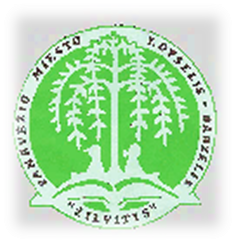 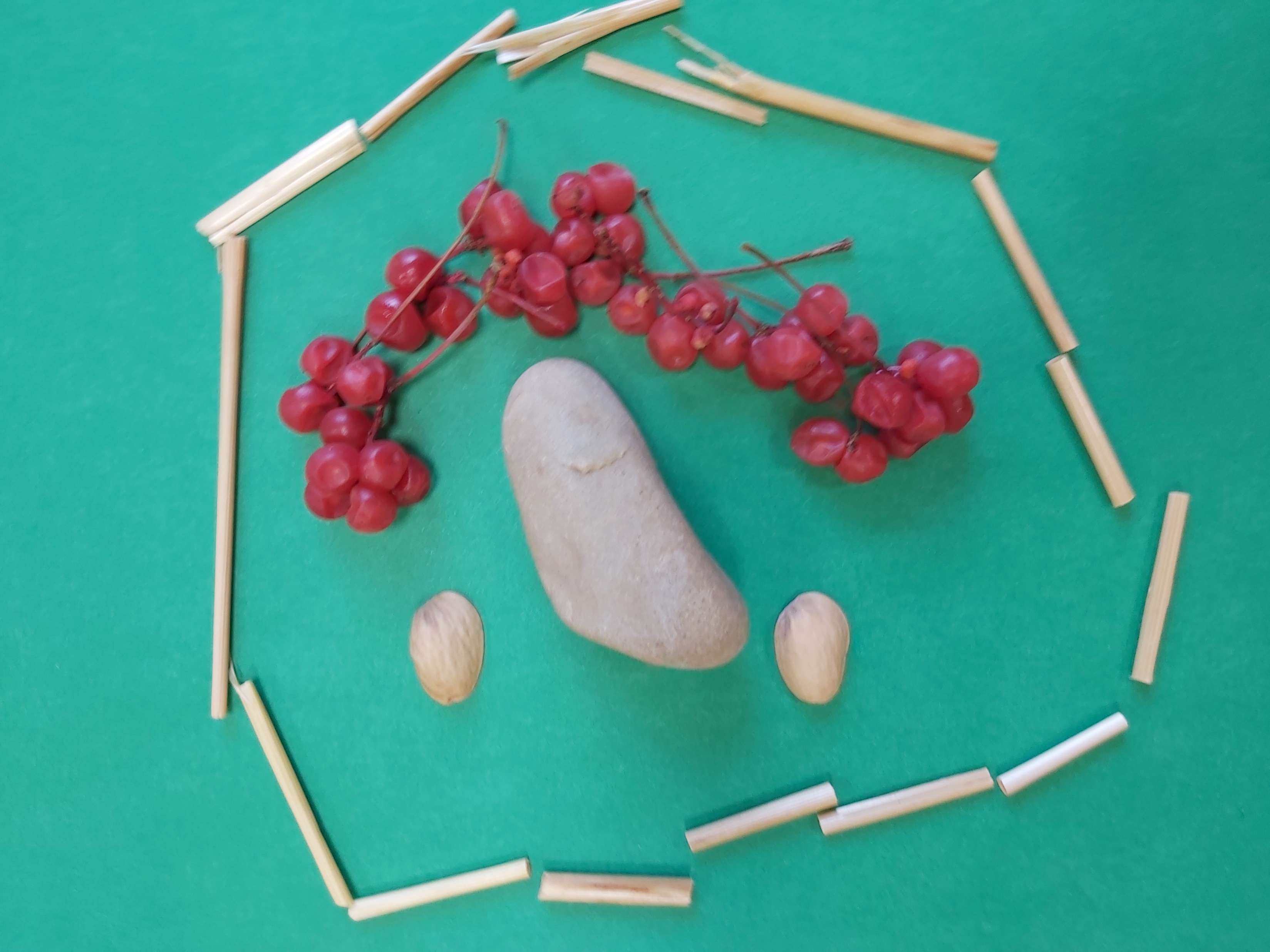 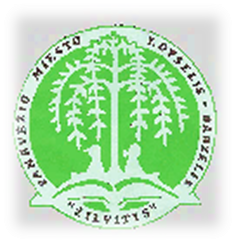 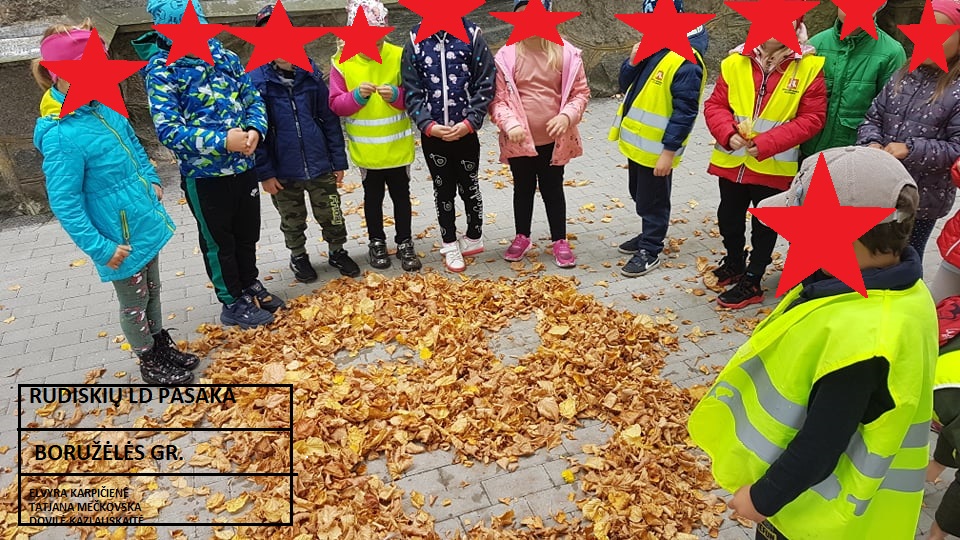 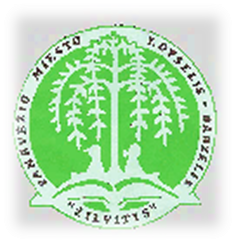 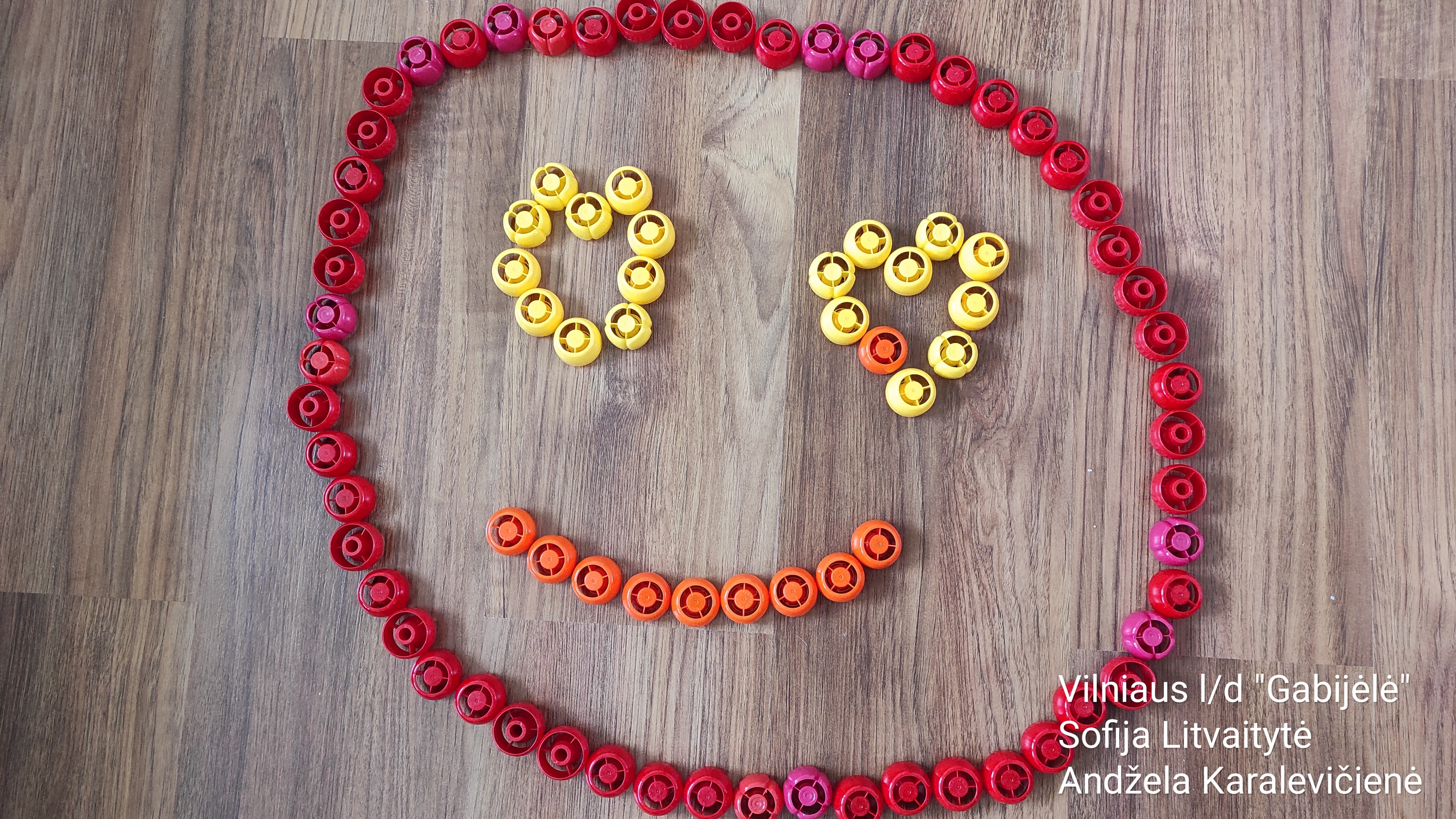 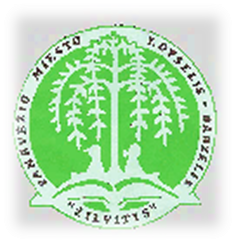 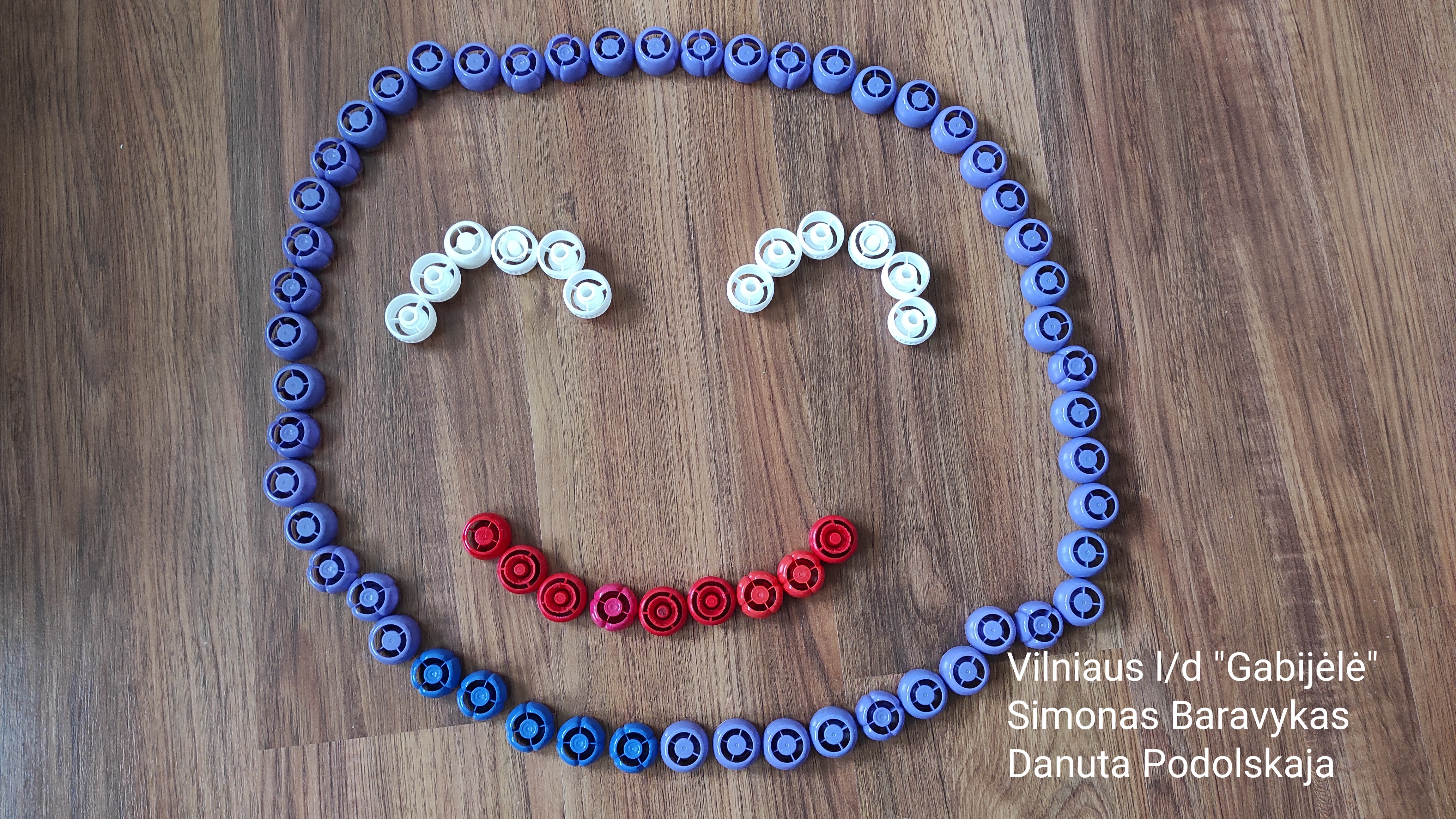 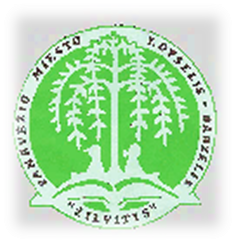 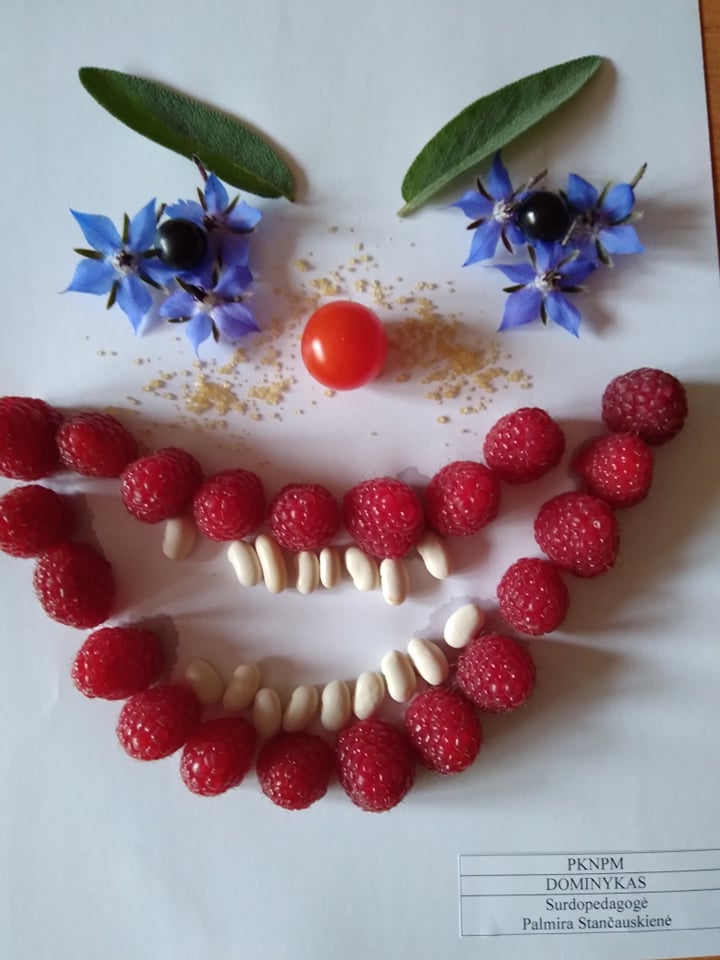 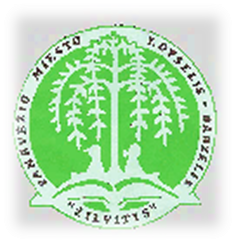 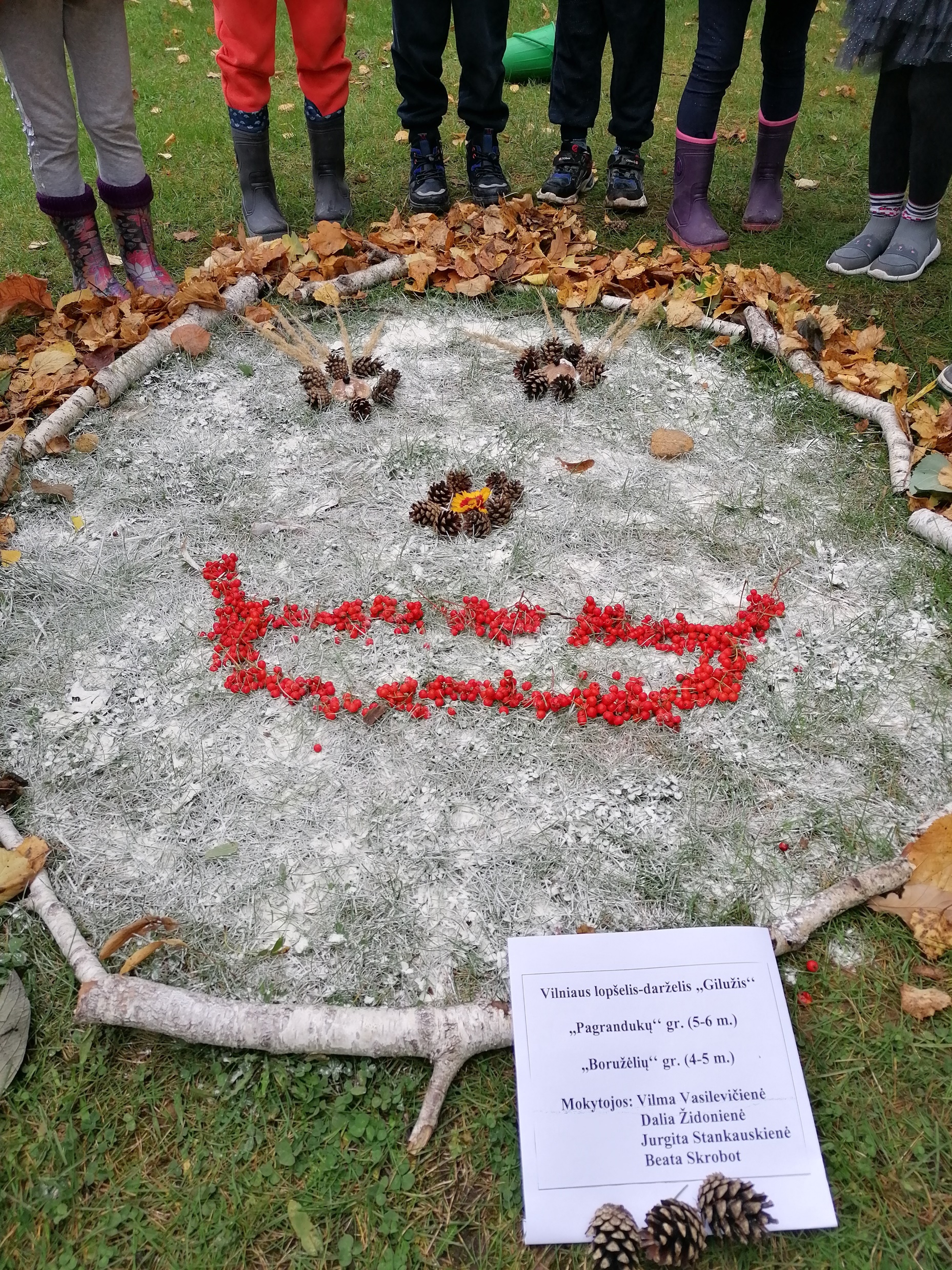 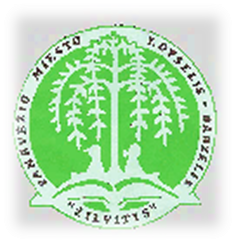 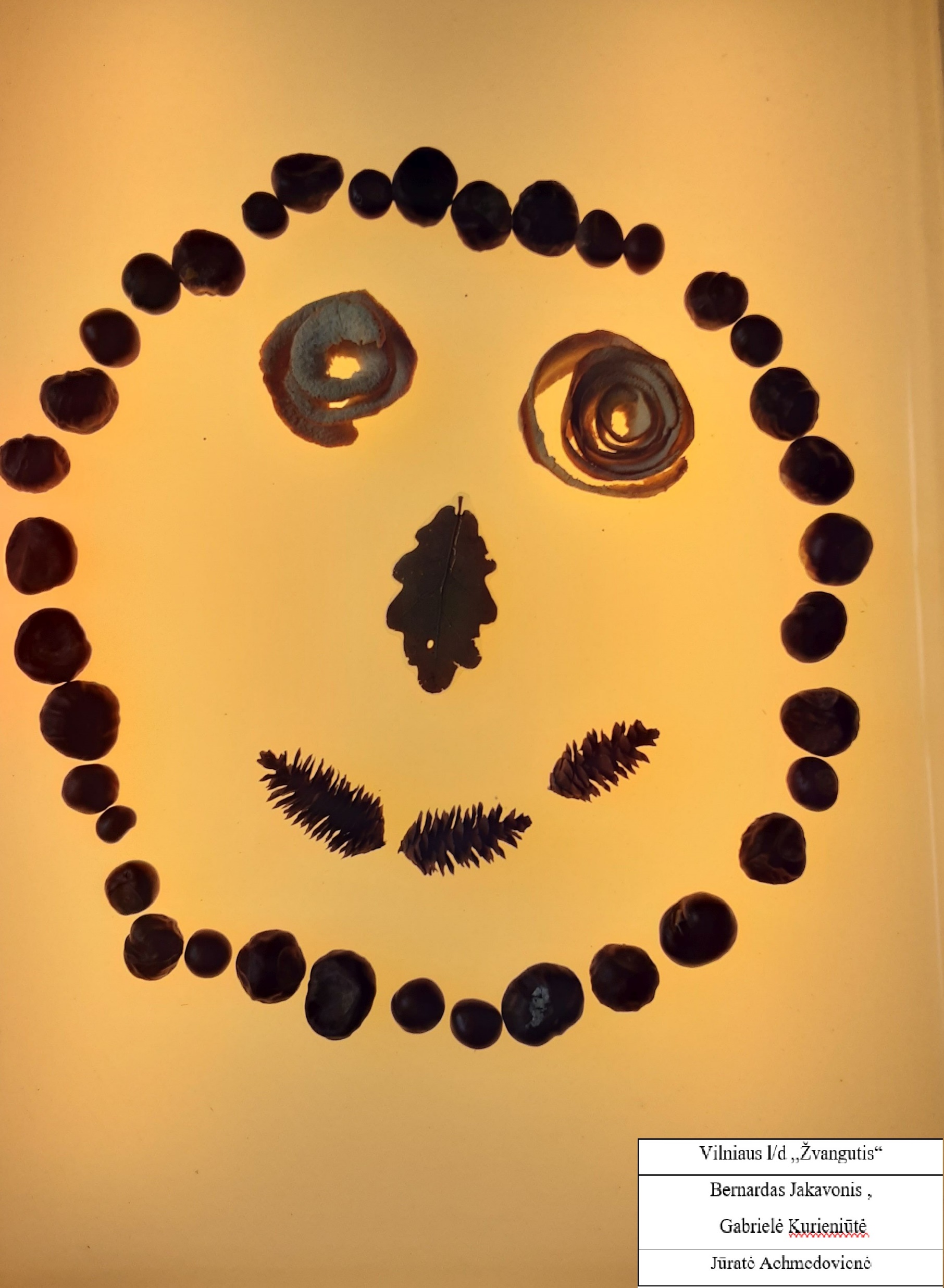 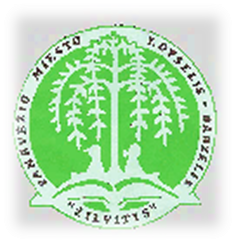 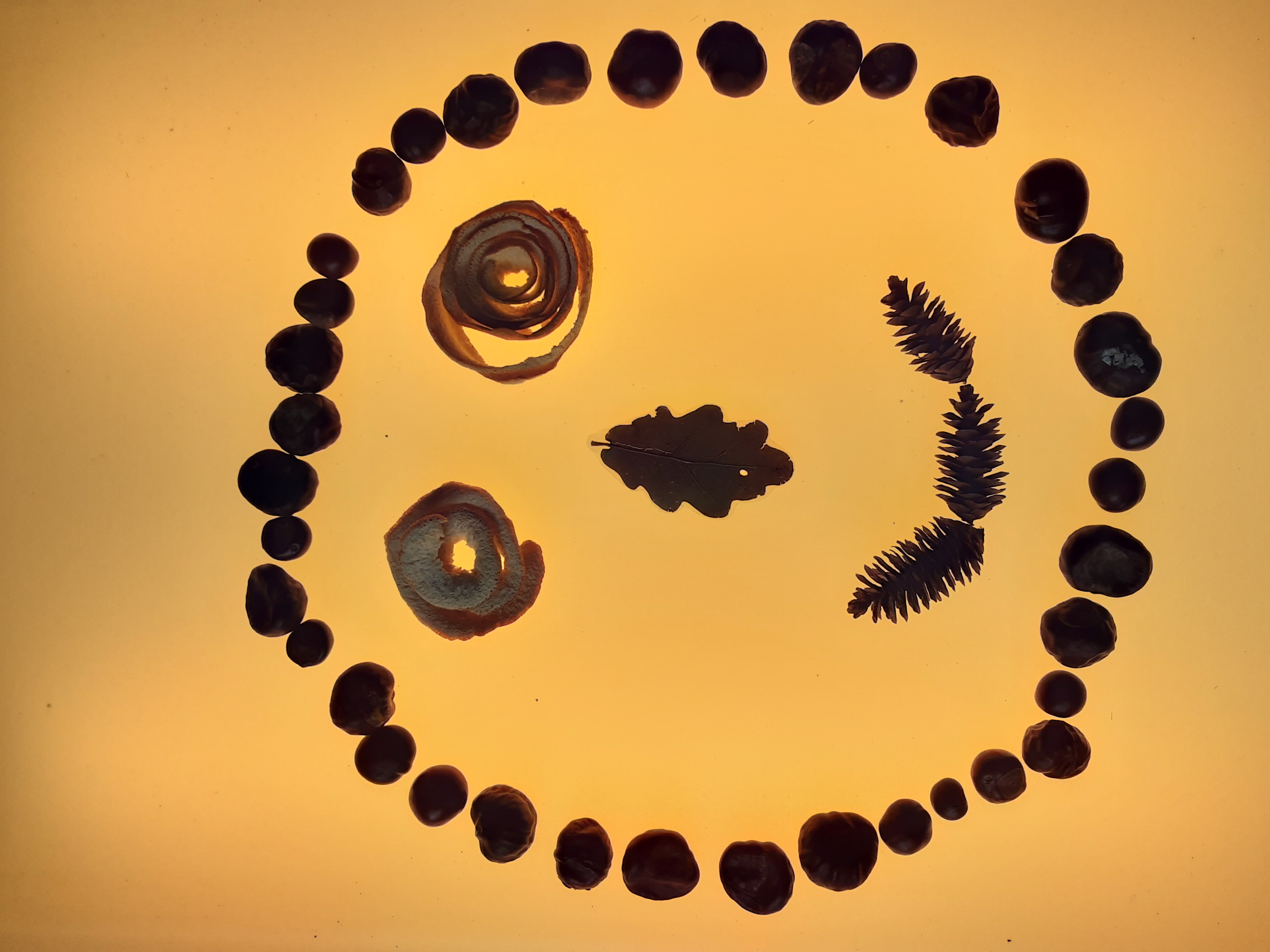 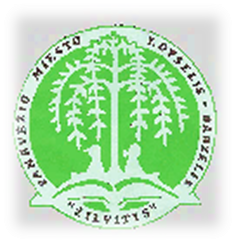 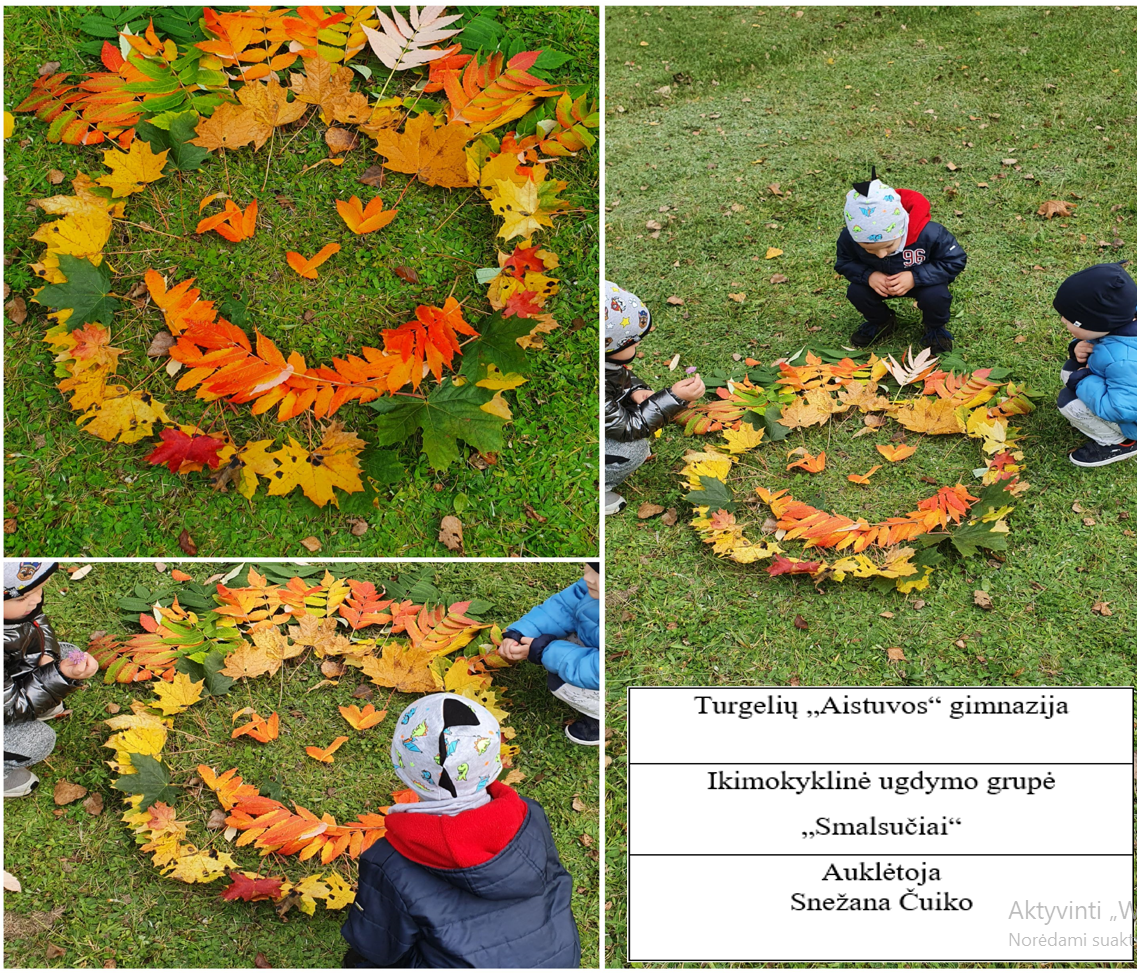 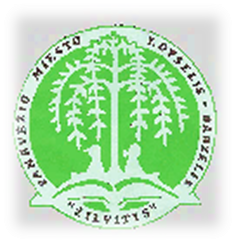 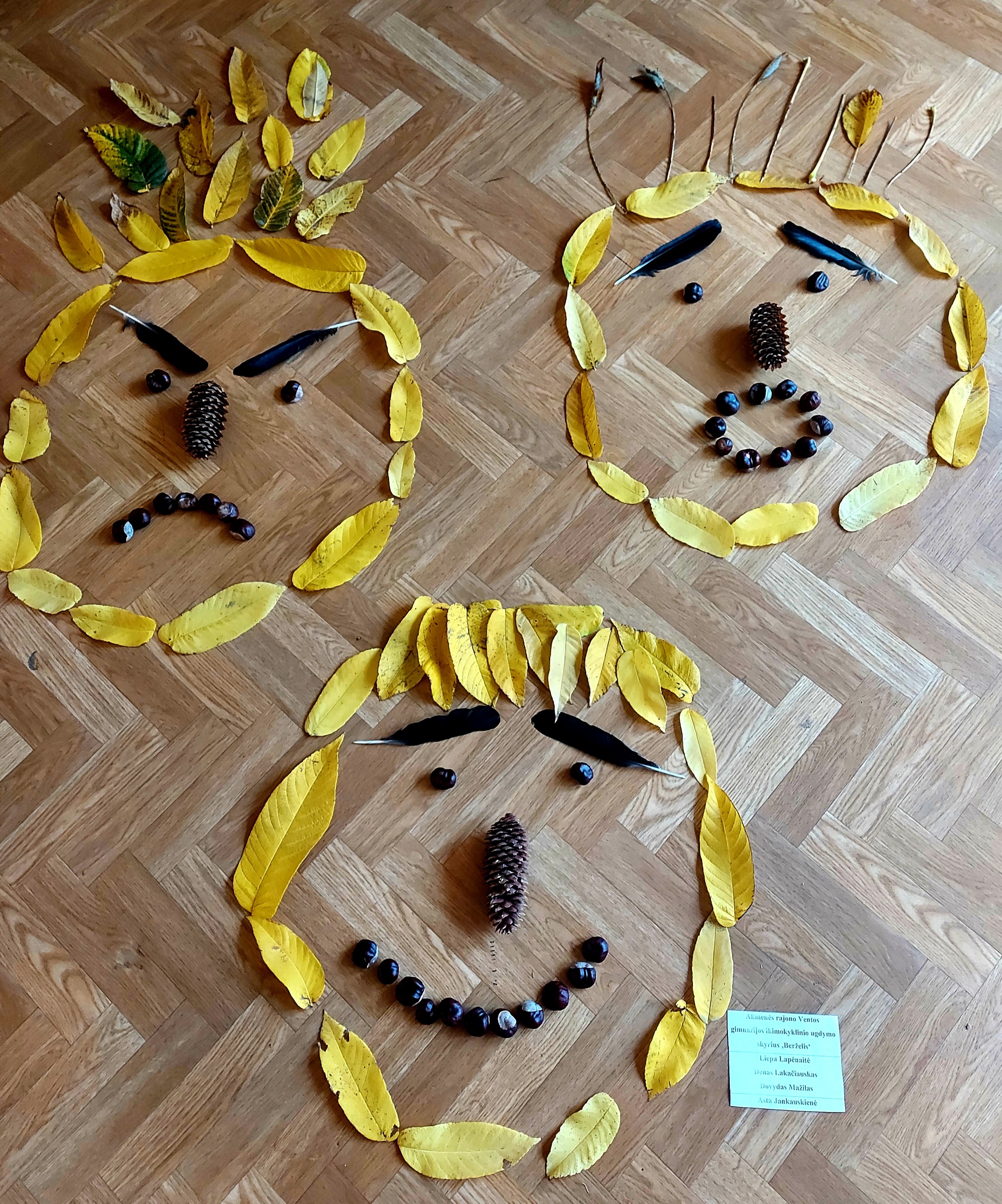 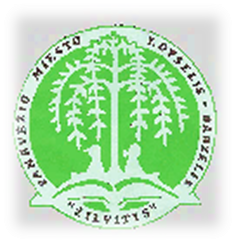 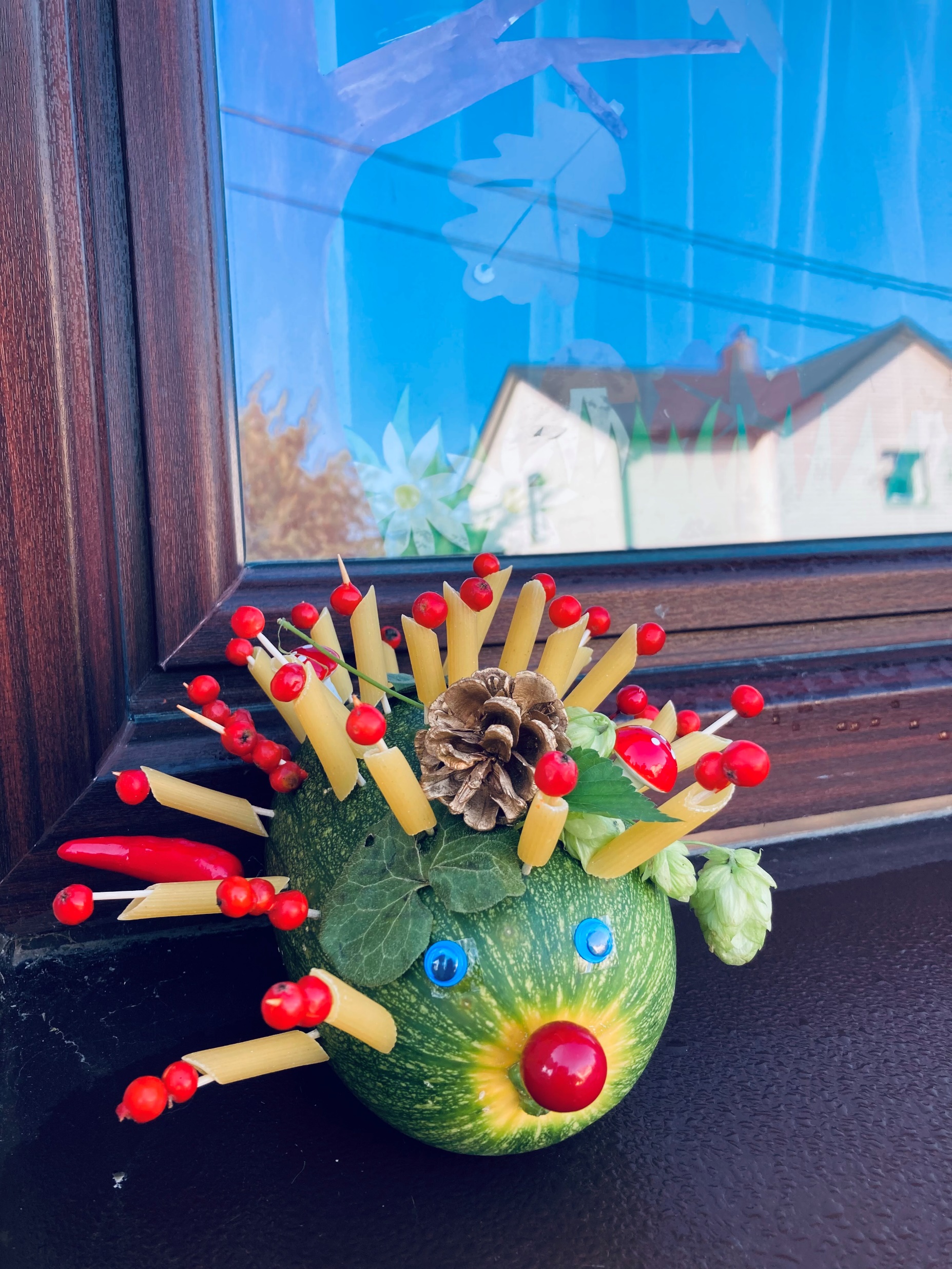 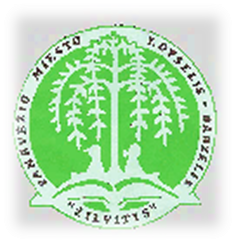 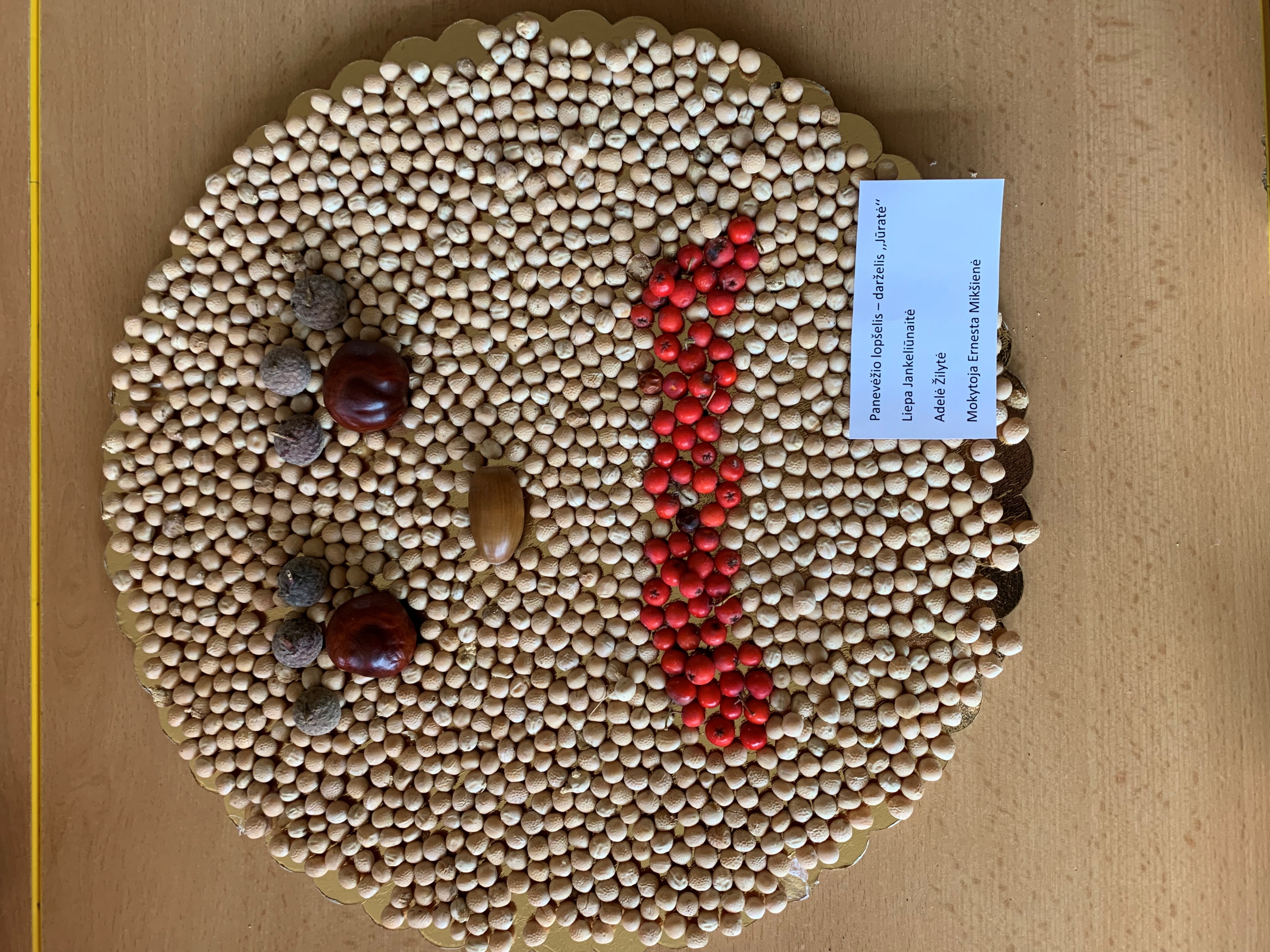 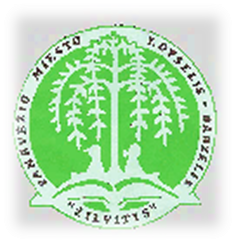 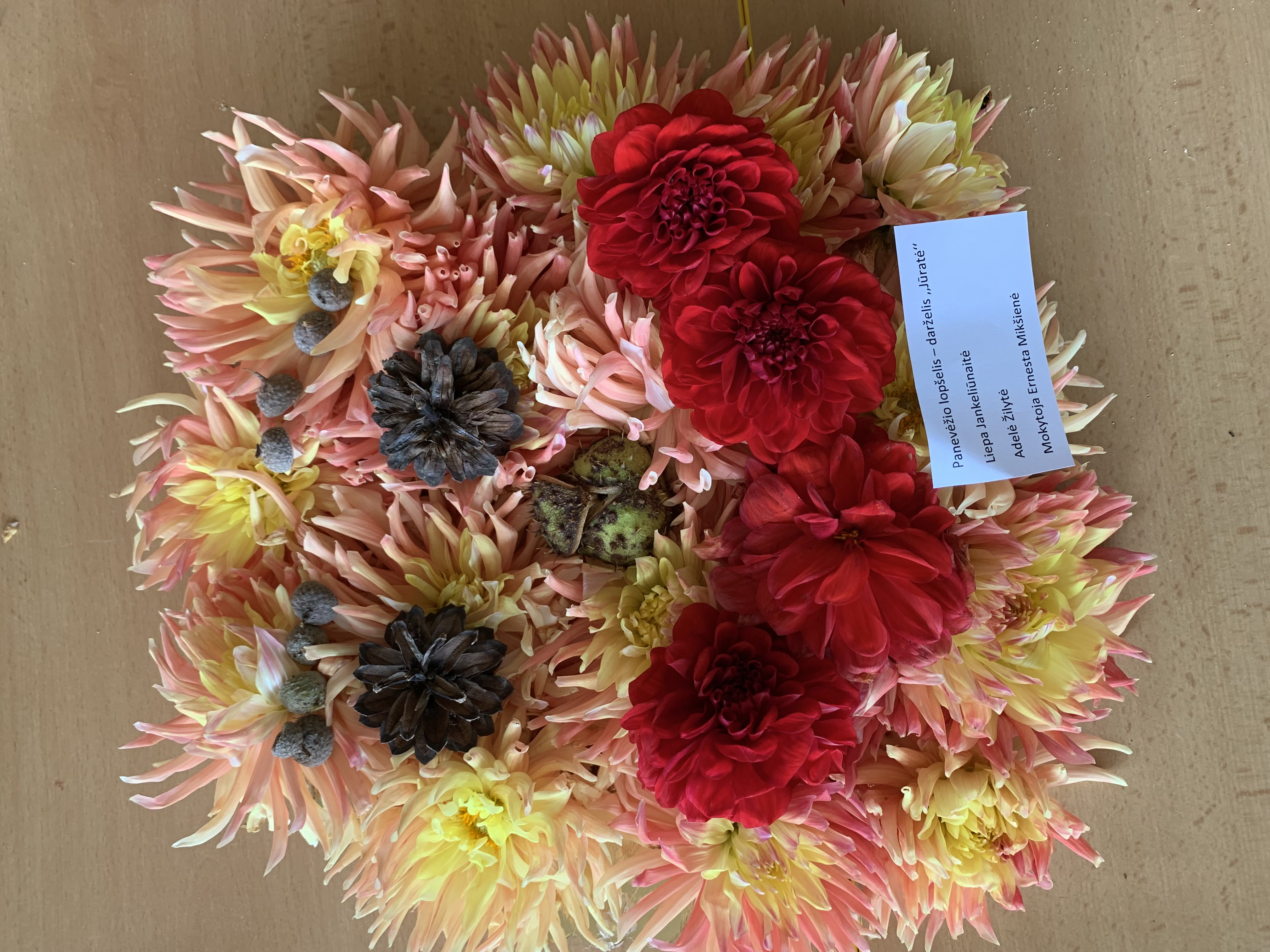 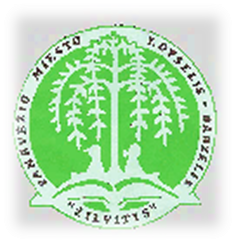 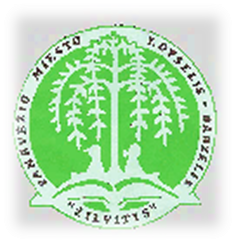 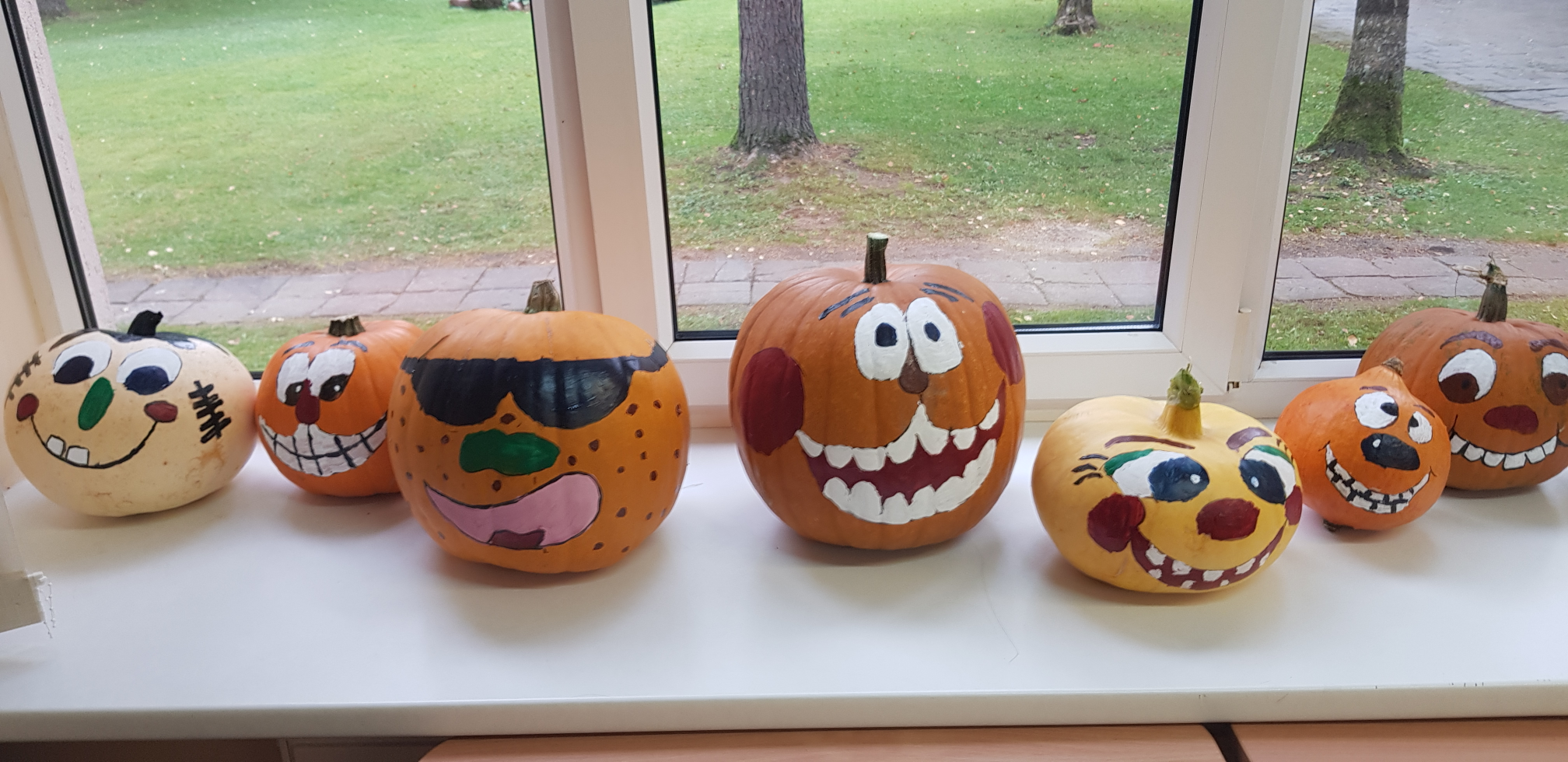 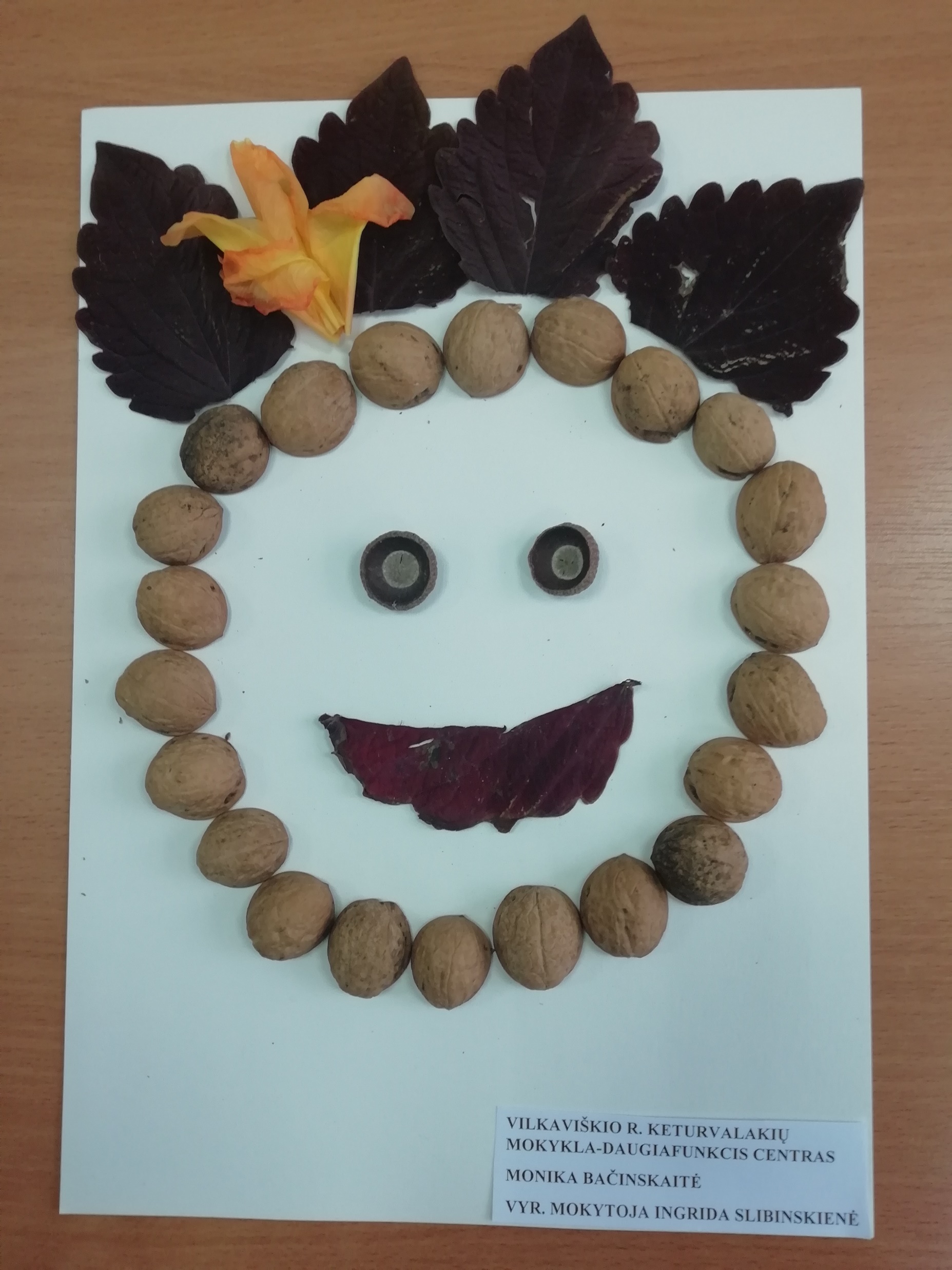 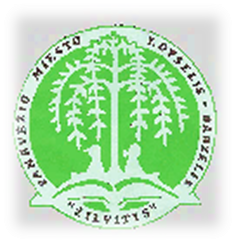 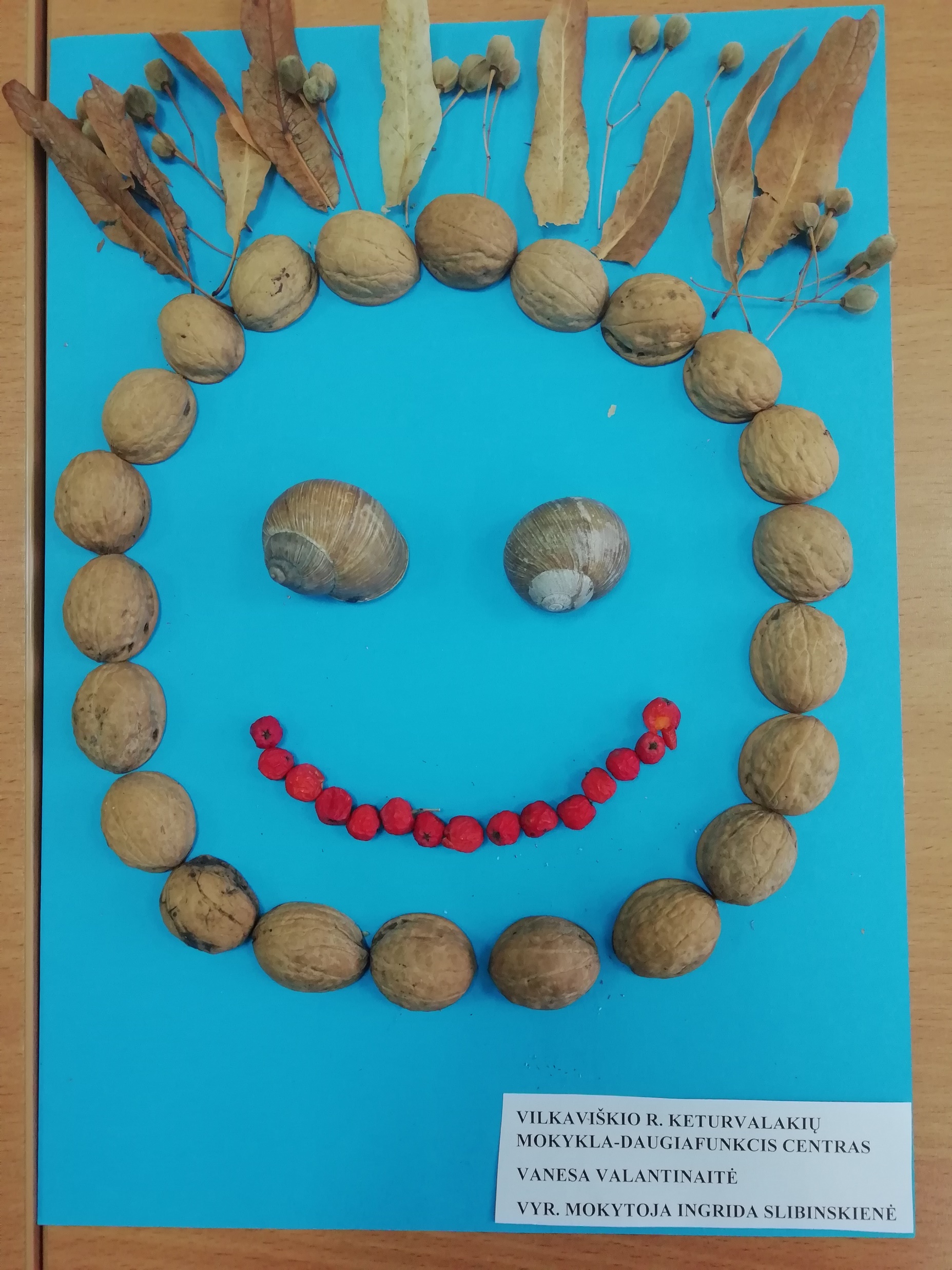 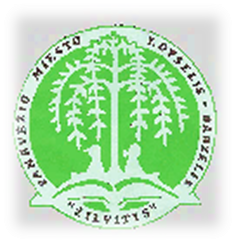 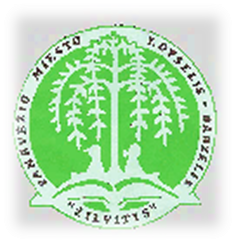 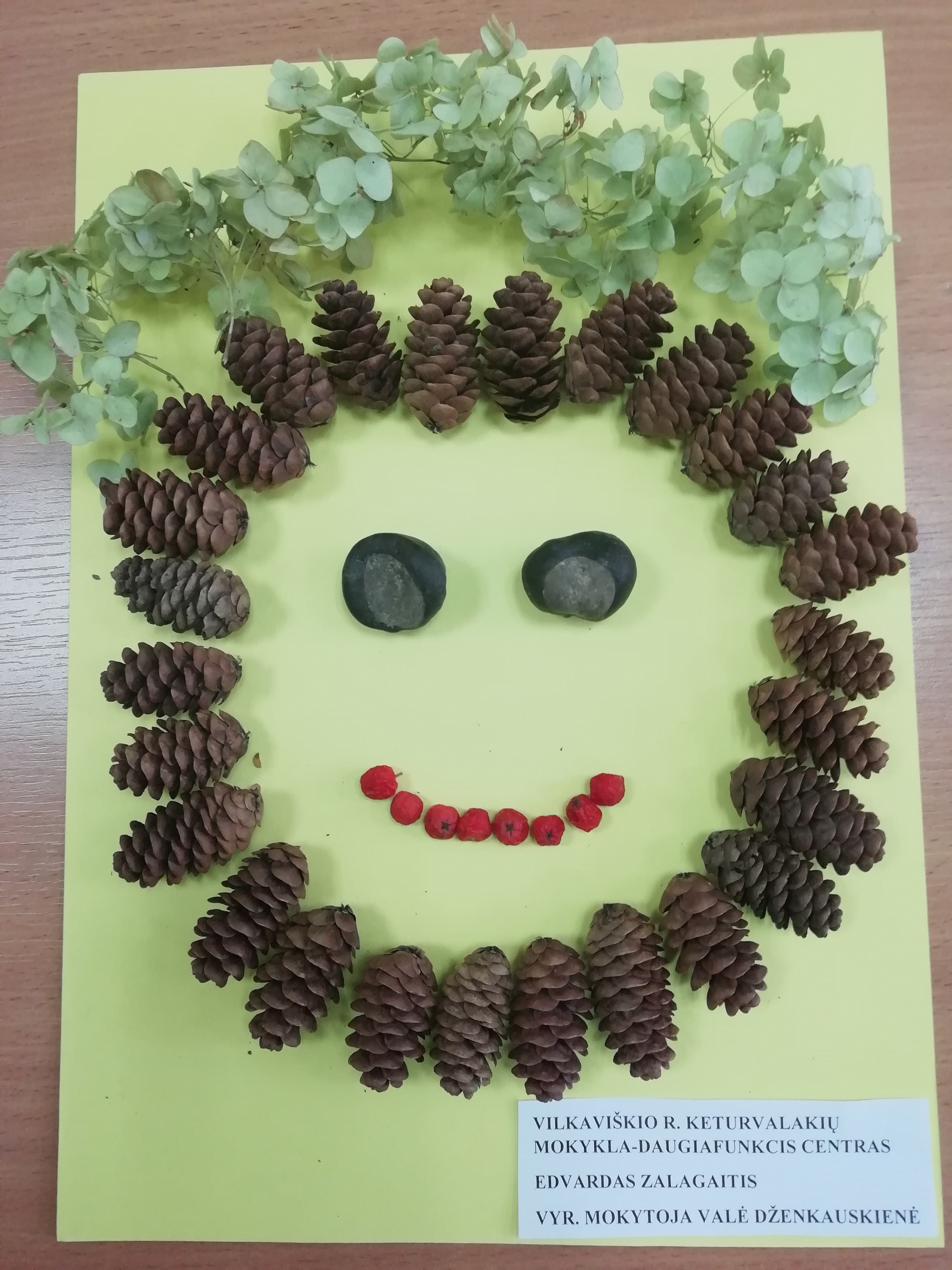 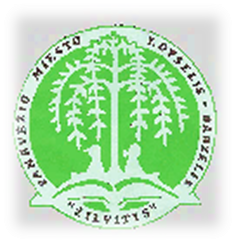 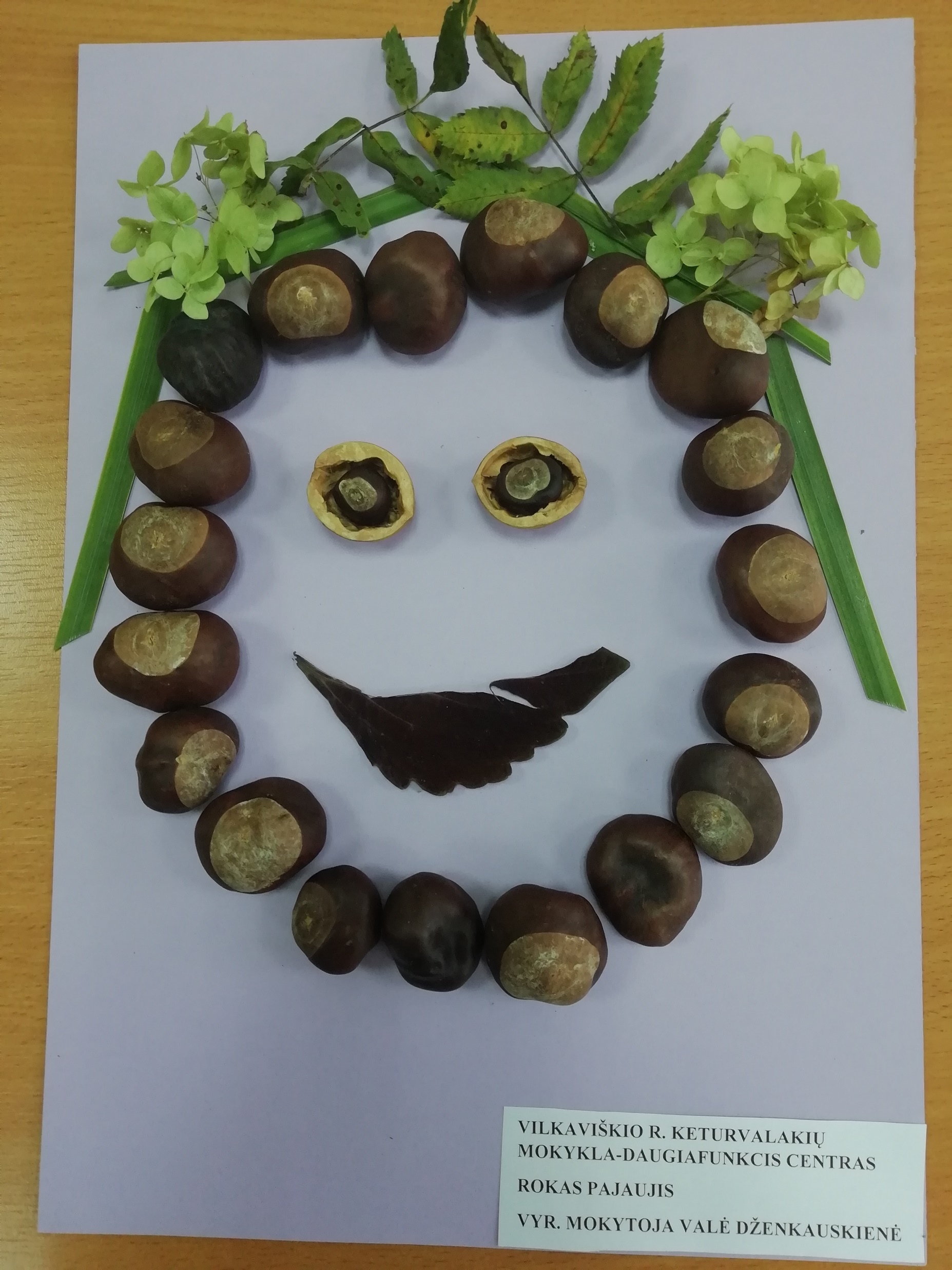 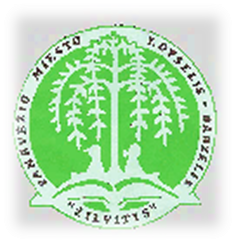 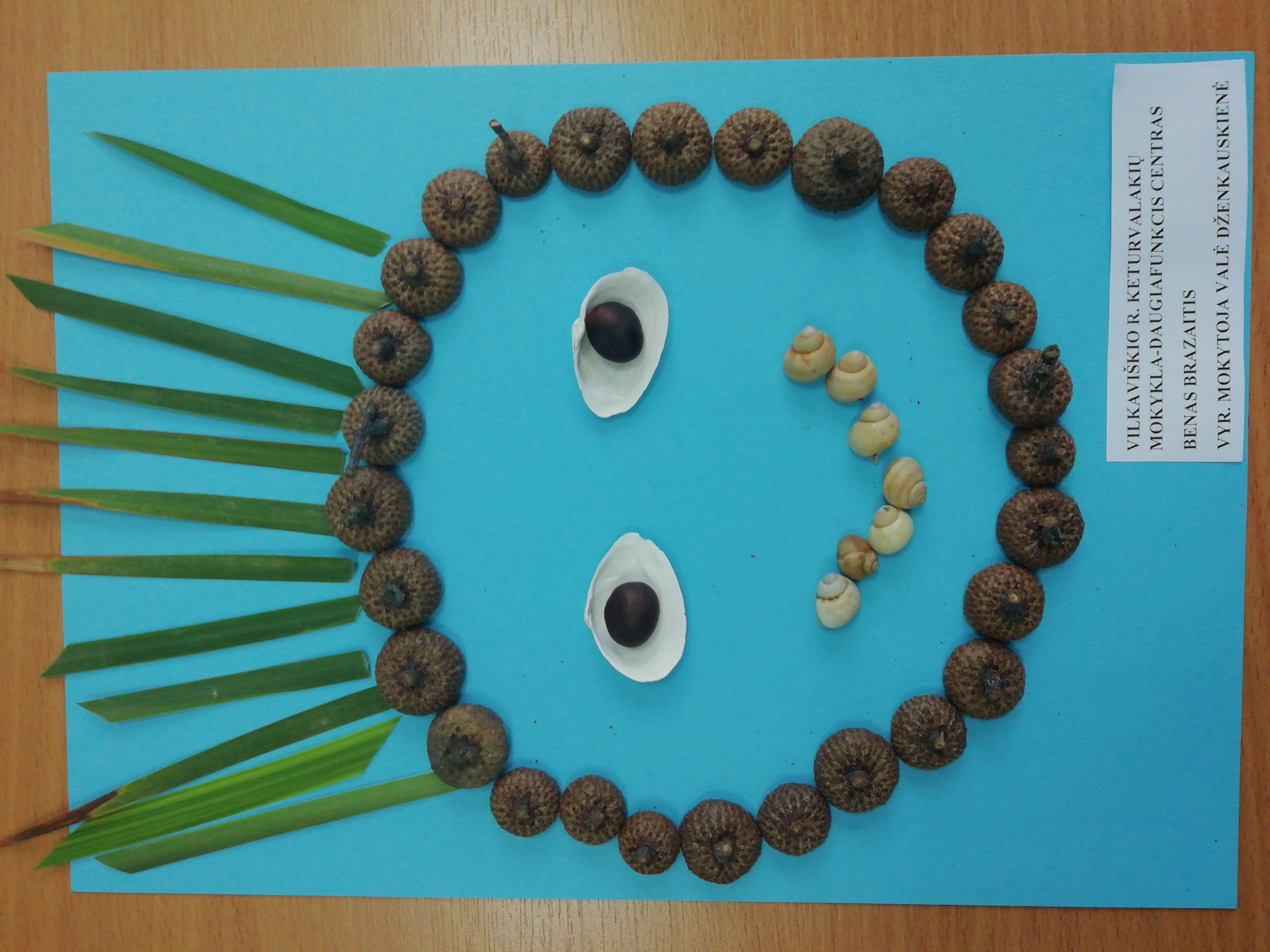 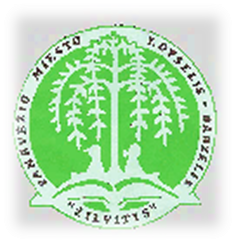 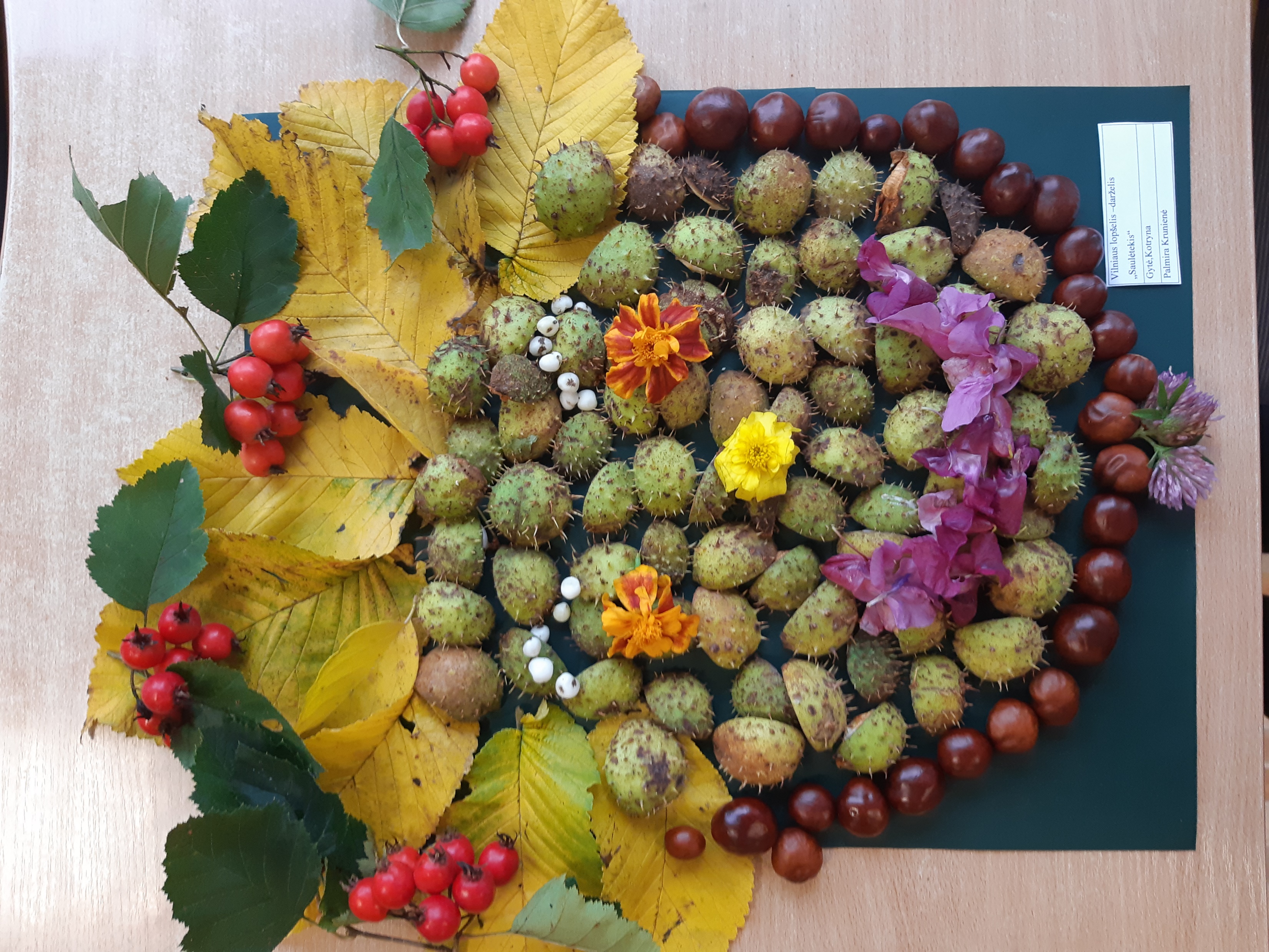 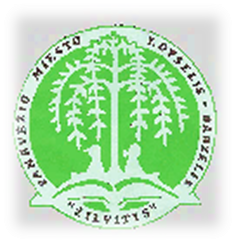 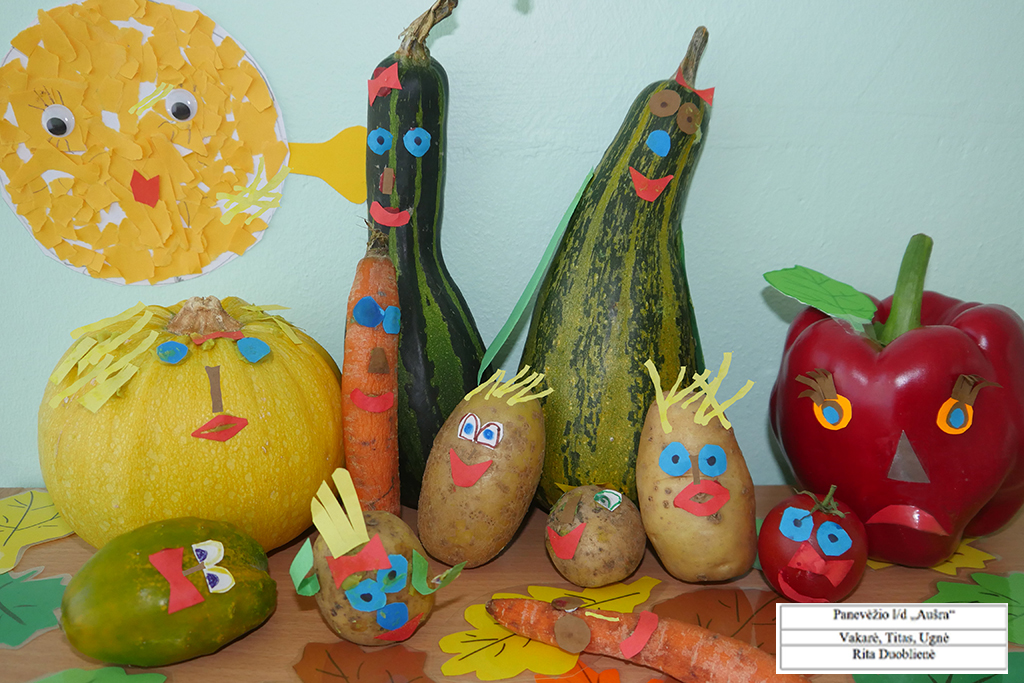 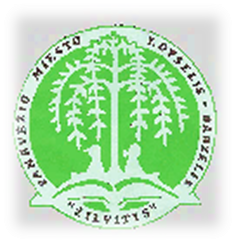 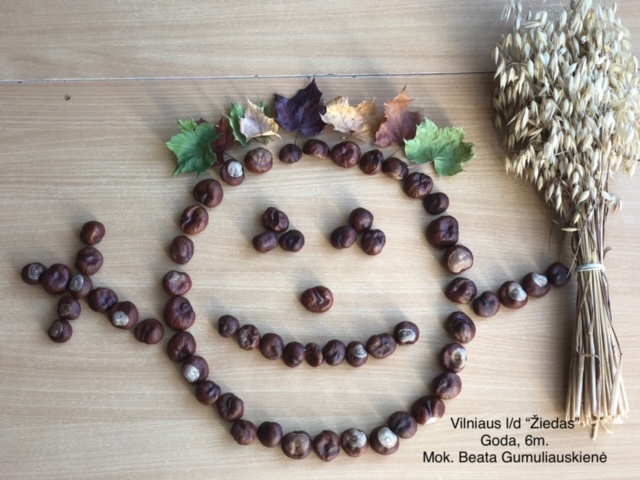 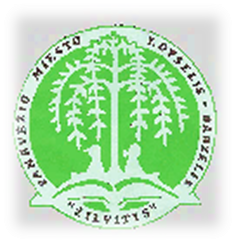 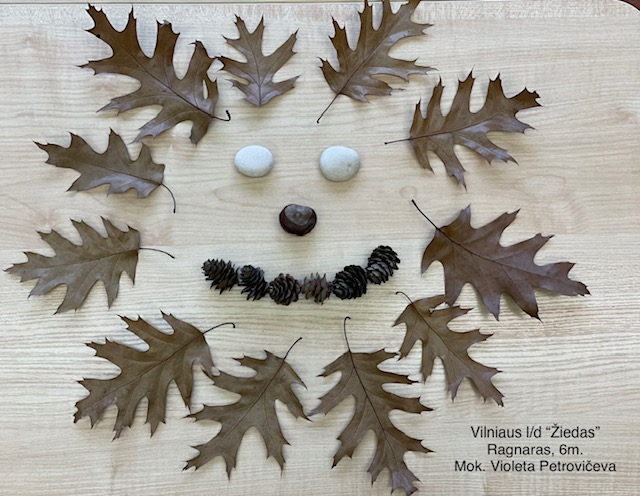 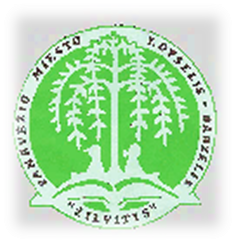 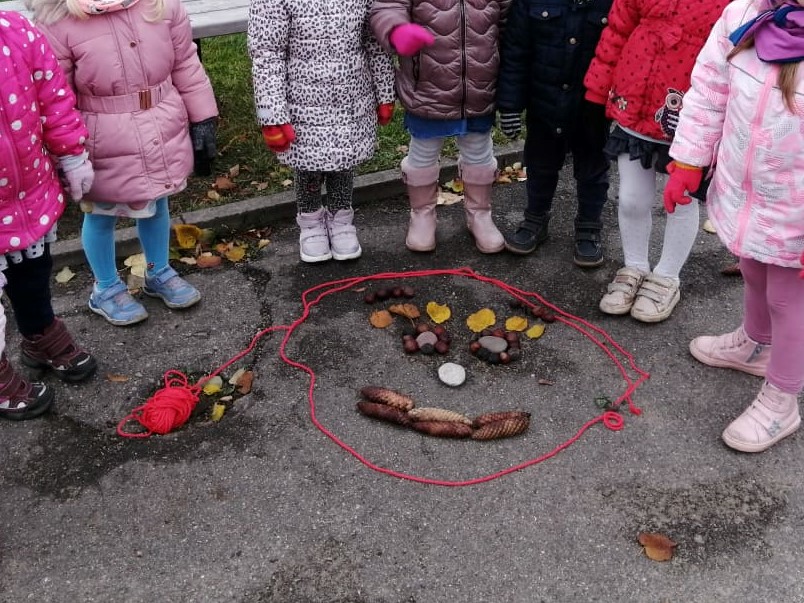 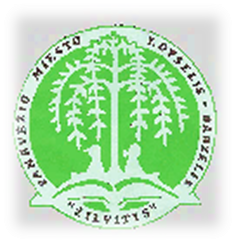 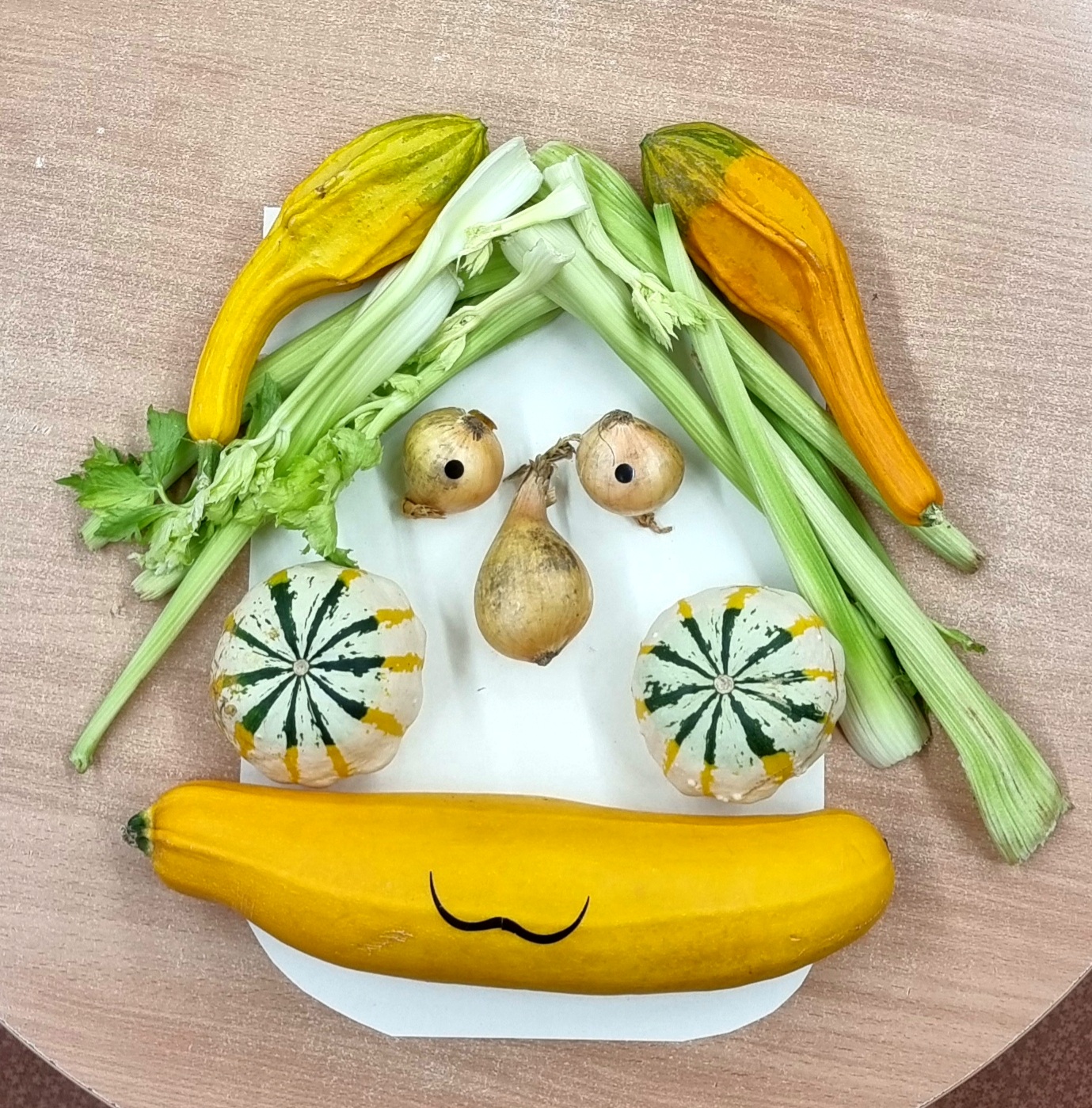 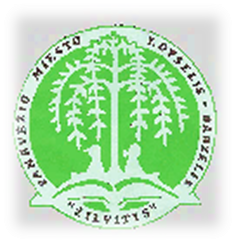 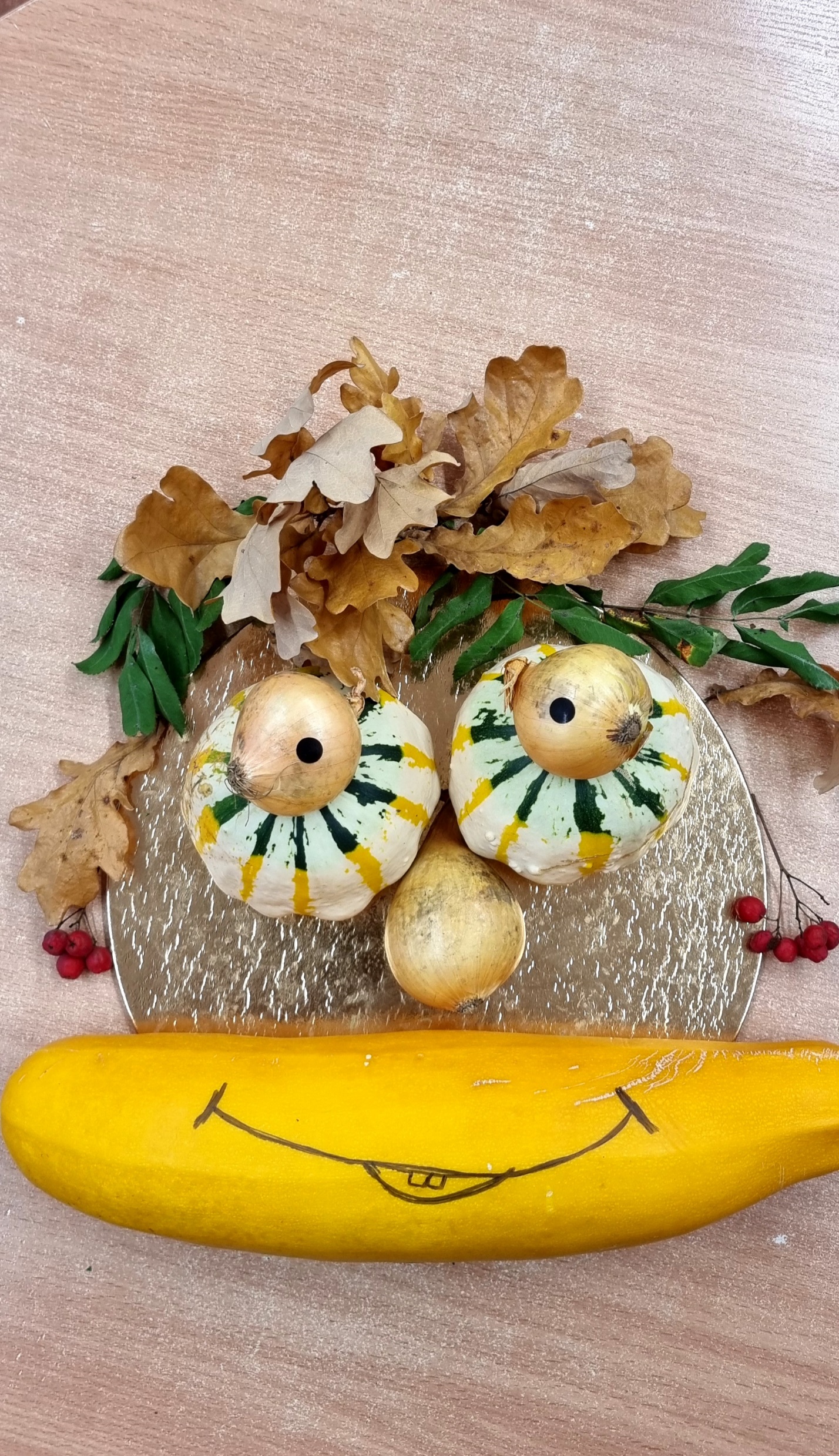 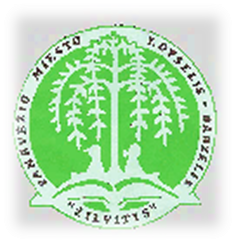 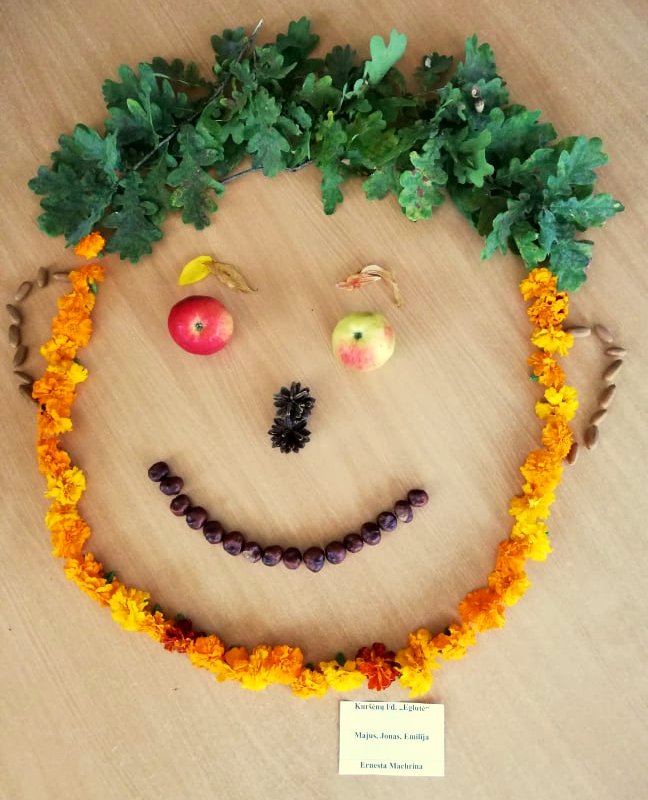 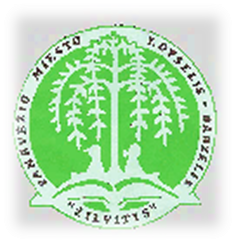 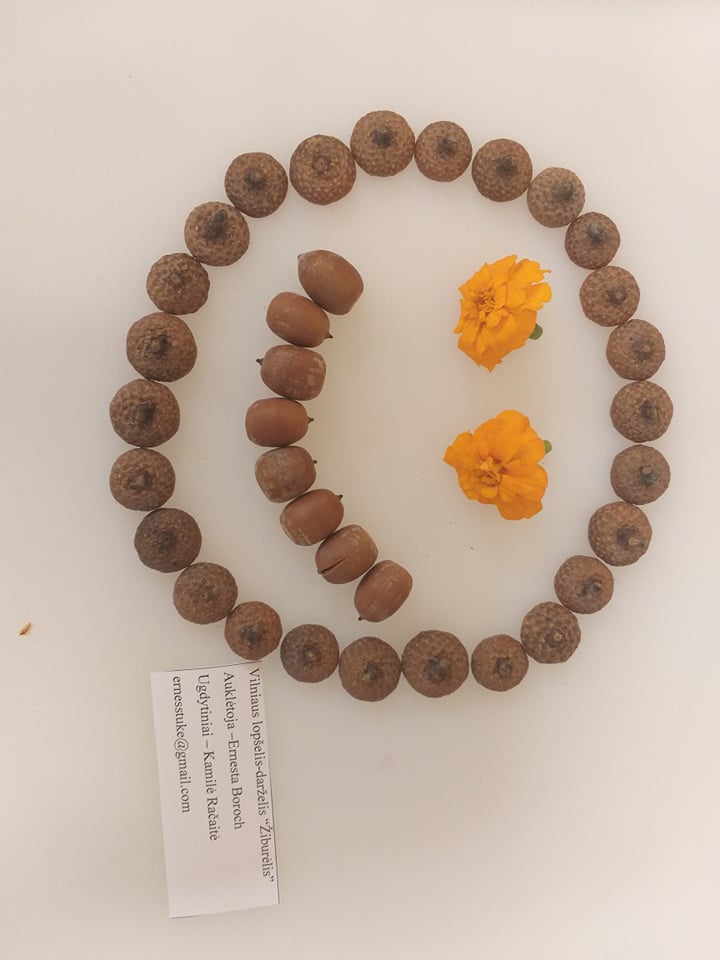 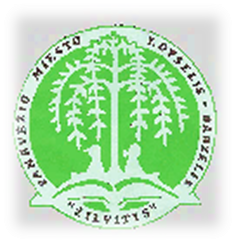 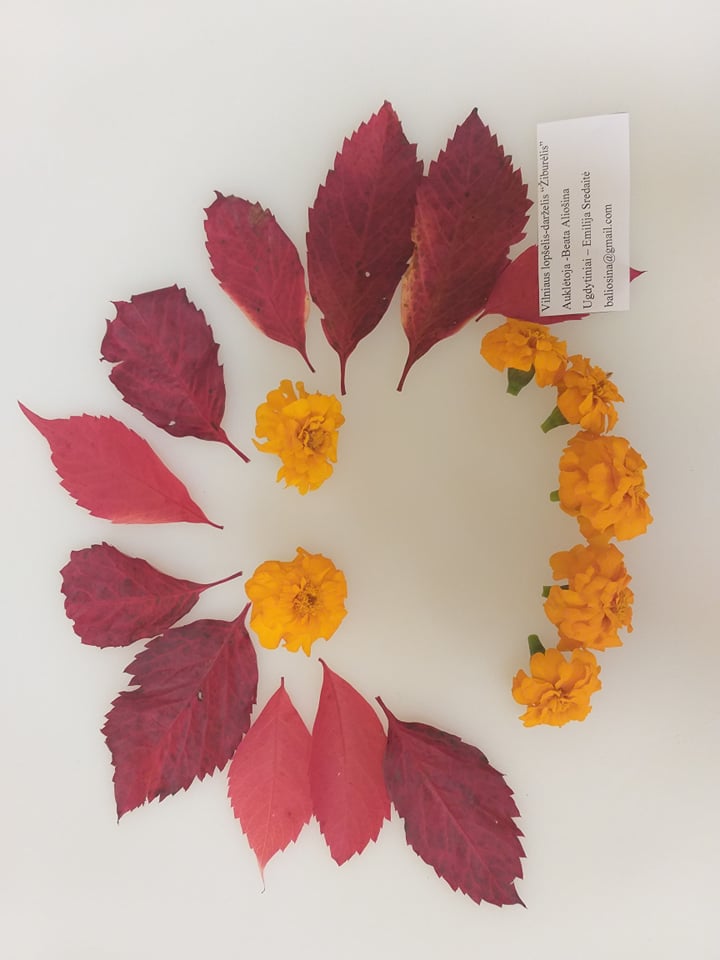 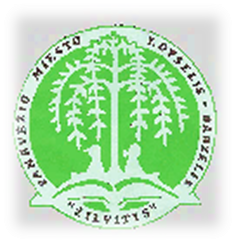 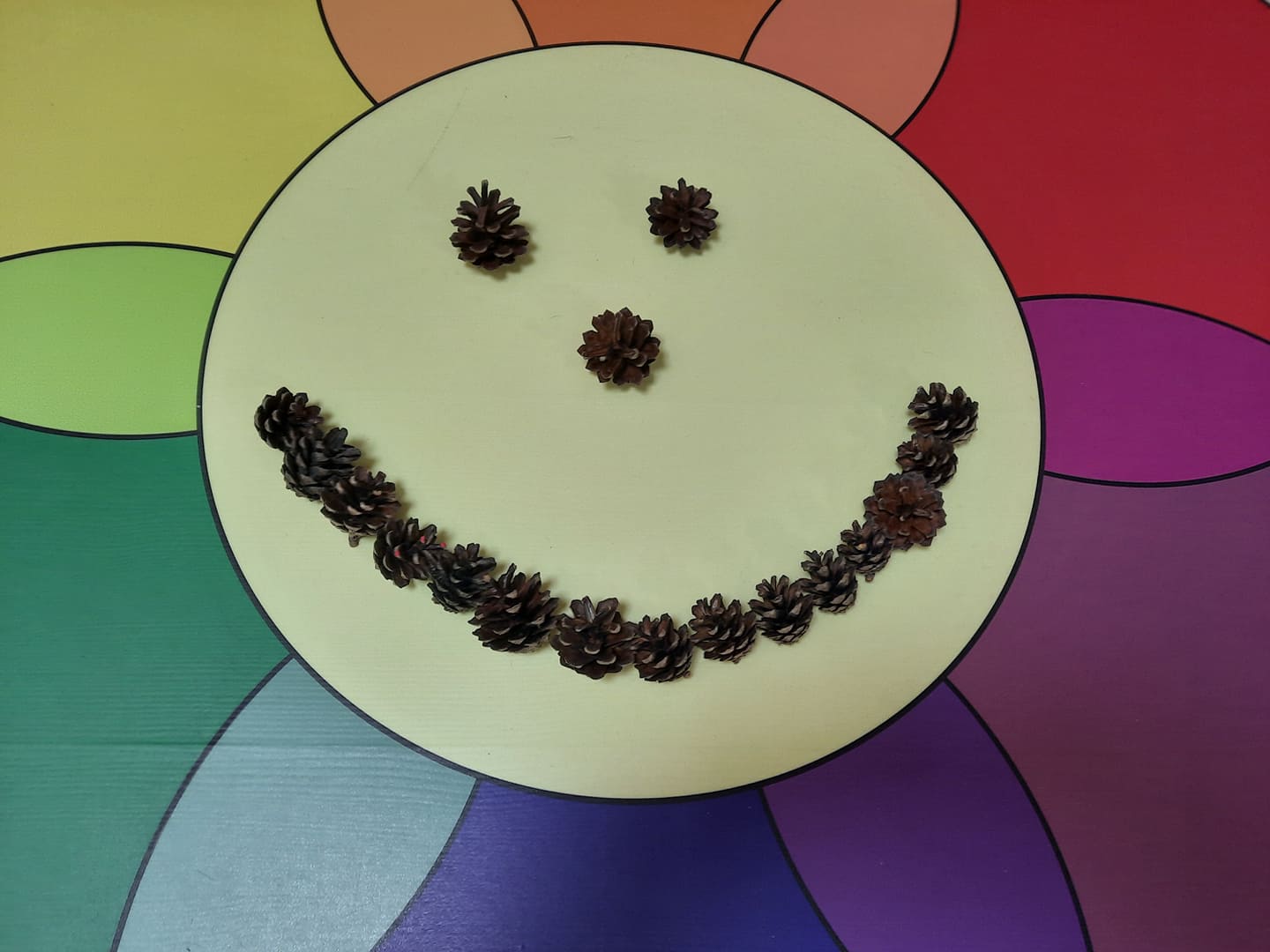 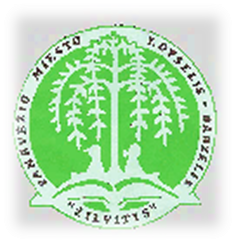 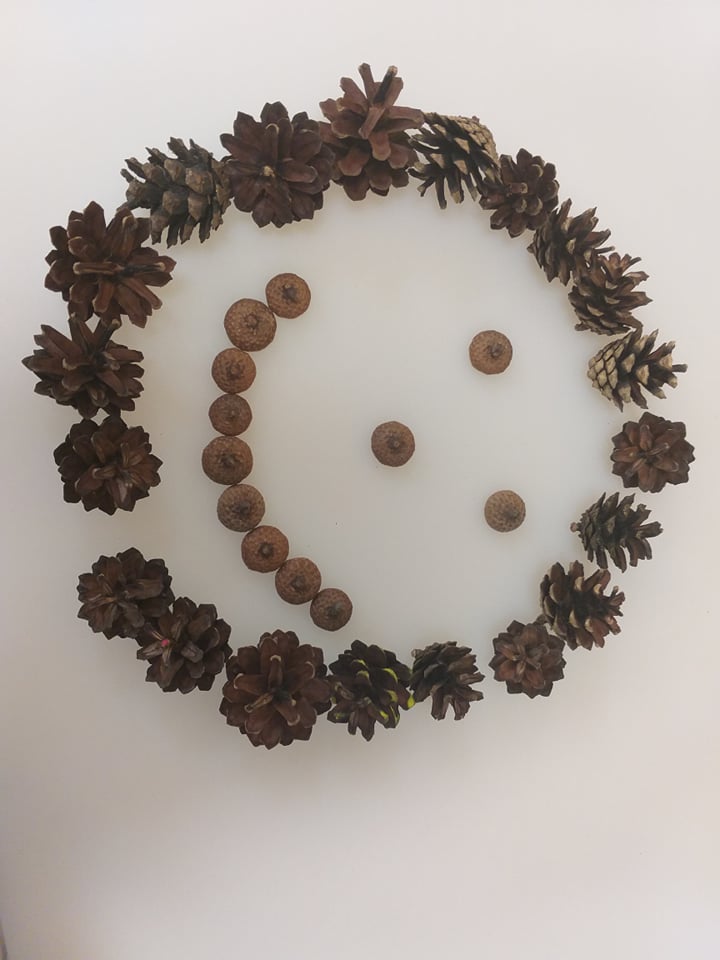 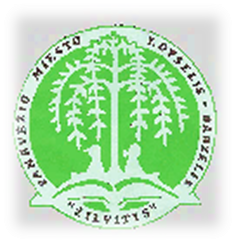 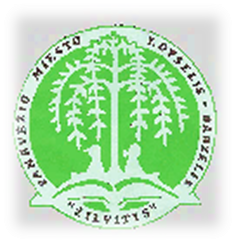 Šypsena – ji nieko nekainuoja, bet tiek daug gali. 
Ji trunka akimirksnį, bet atminty išlieka amžinybę. 
Nė vienas nėra toks turtingas, kad apsieitų be jos. 
Nė vienas nėra toks vargšas, kad negalėtų sau jos leisti. 
Širdžiai ji suteikia laimės ir yra neginčijamas draugystės ženklas.
 Tai atgaiva pavargusiam, padrąsinimas nusivylusiam ir geriausia priemonė nuo pykčio. 
Šypsenos negalima nei nupirkti, nei paskolinti. 
Vertingiausia ji būna tada, kai ją dovanoji pats arba gauni dovanų!

SU ŠYPSENOS DIENA!
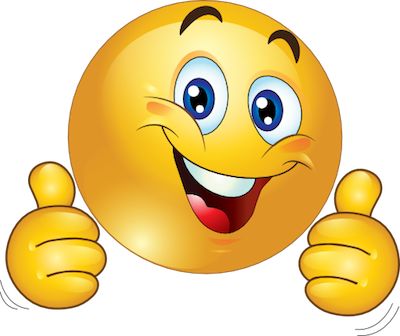